Страны Африки.
Южакова Е.Г.
Страны Африки
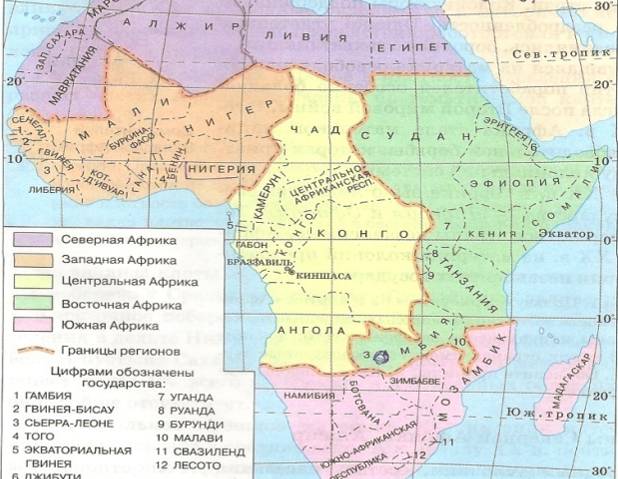 Африка - второй по площади континент после Евразии. Африка включает в себя 55 государств.
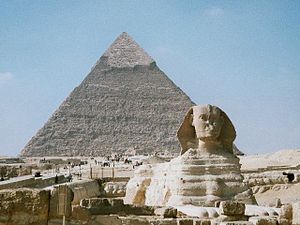 Северная Африка (7)
Египет
80 млн человек
Каир
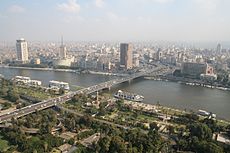 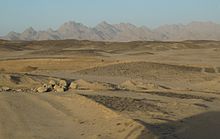 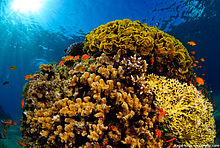 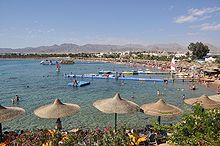 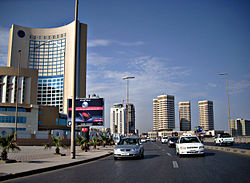 Ливия
6,46 млн человек
Триполи
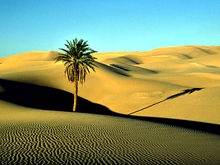 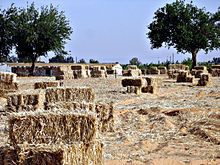 Судан
31 млн человек
Хартум
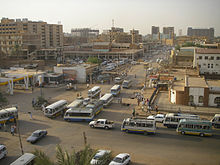 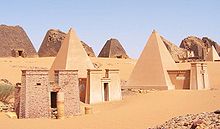 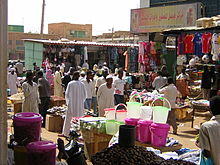 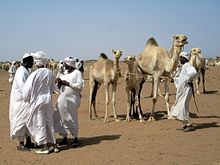 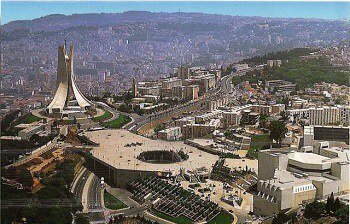 Алжир
35 млн человек
Алжир
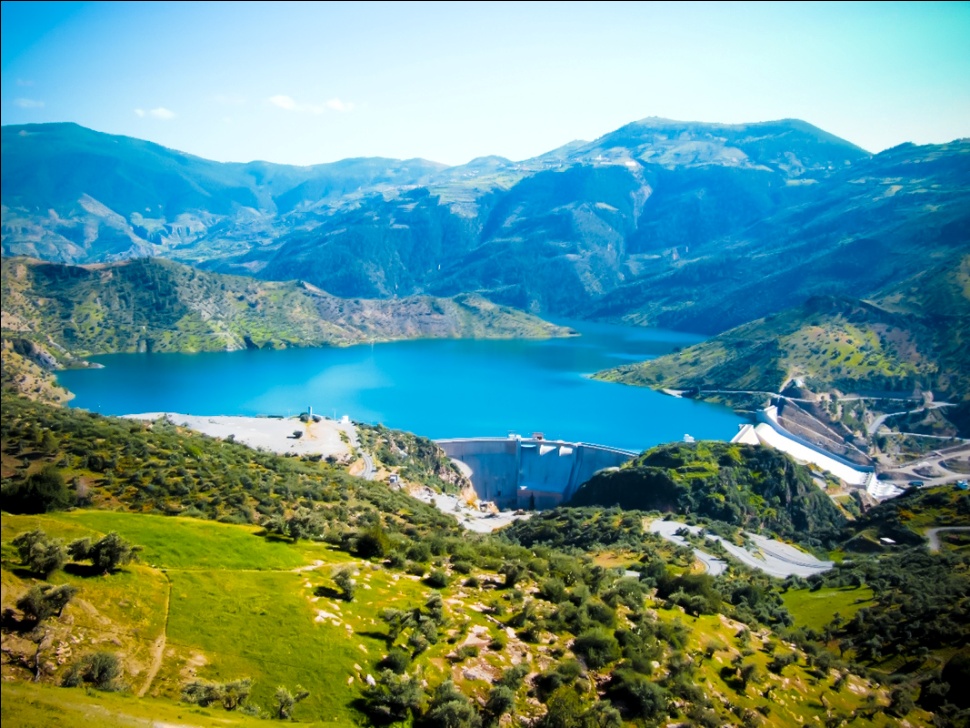 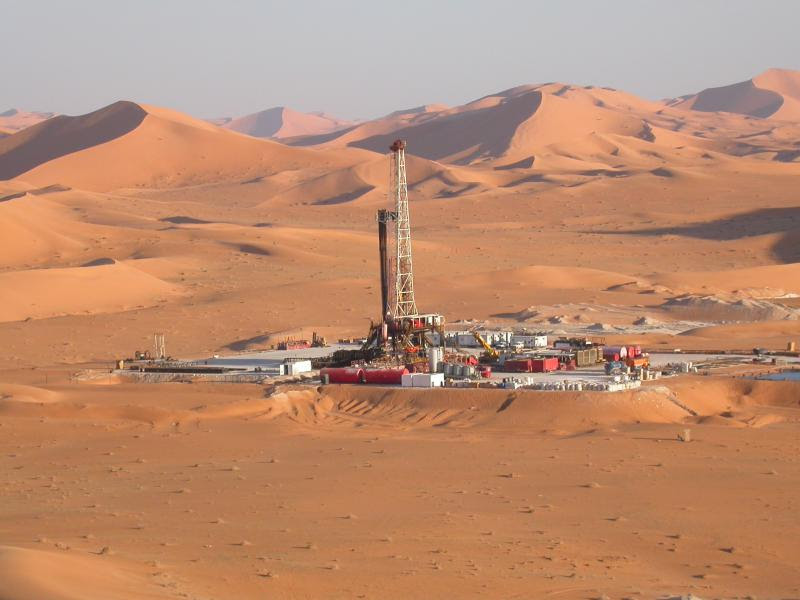 Мавритания
3,5 млн человек
Нуакшот
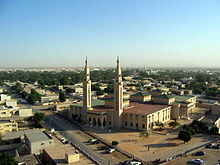 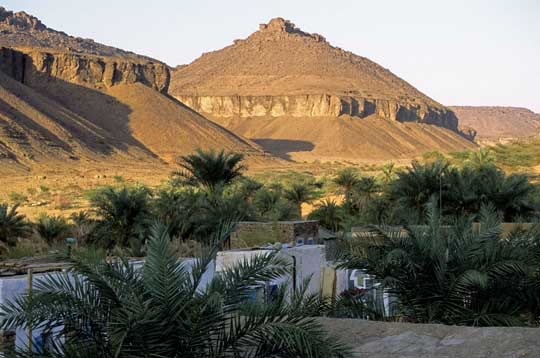 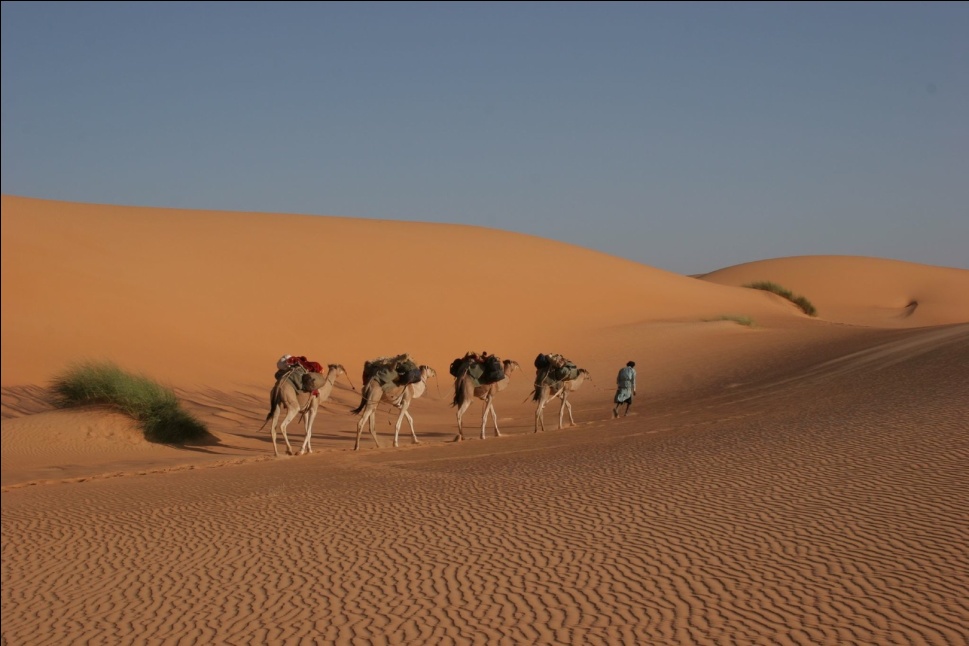 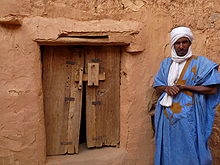 Тунис
10 млн человек
Тунис
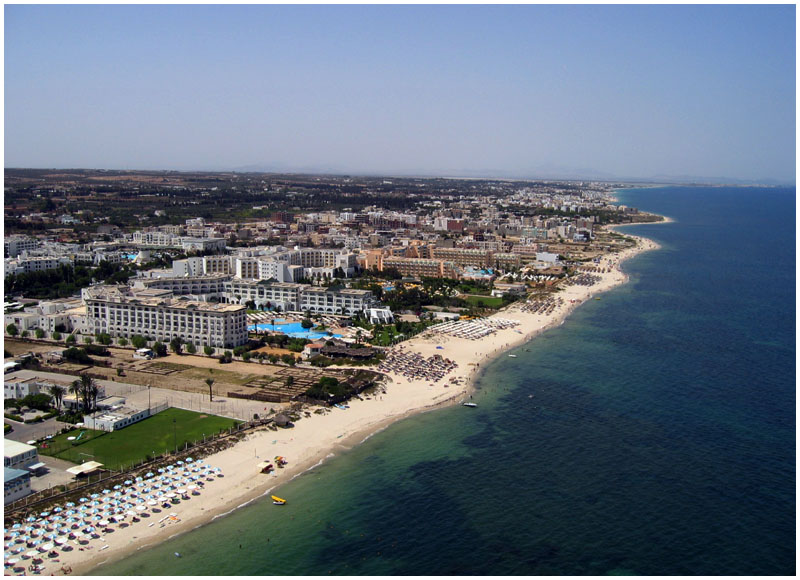 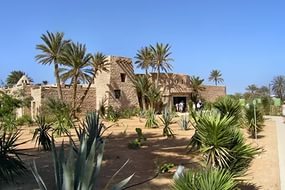 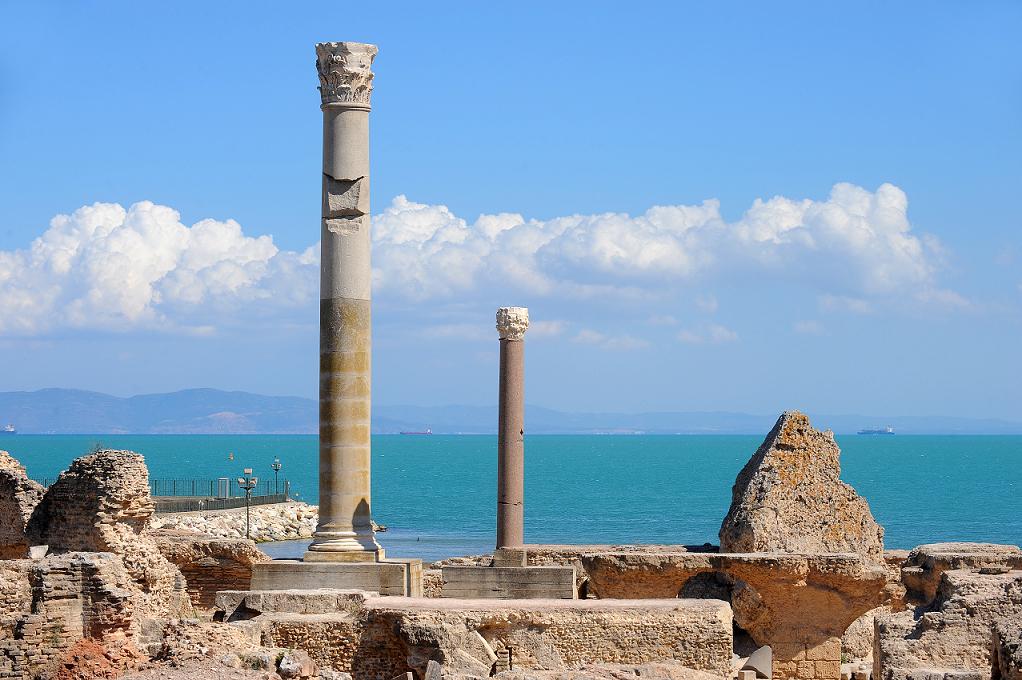 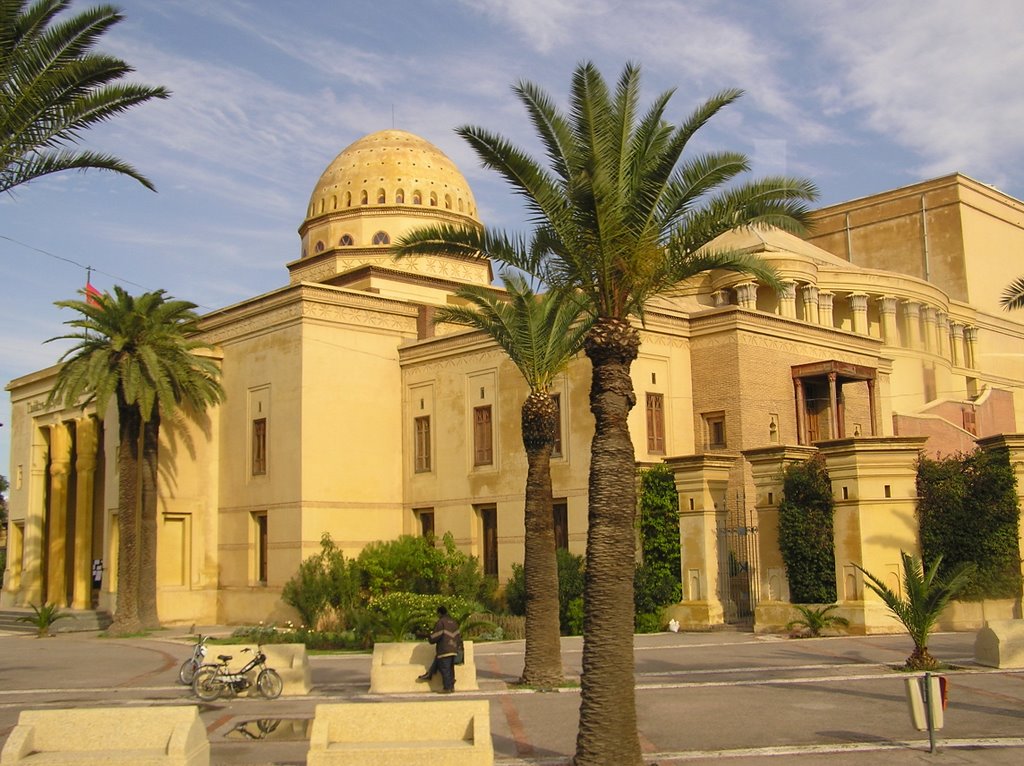 Марокко
35 млн человек
Рабат
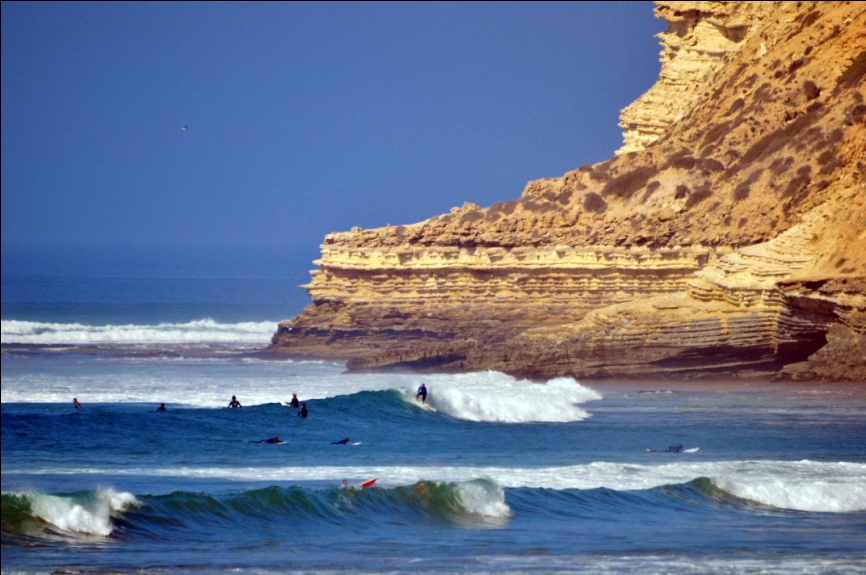 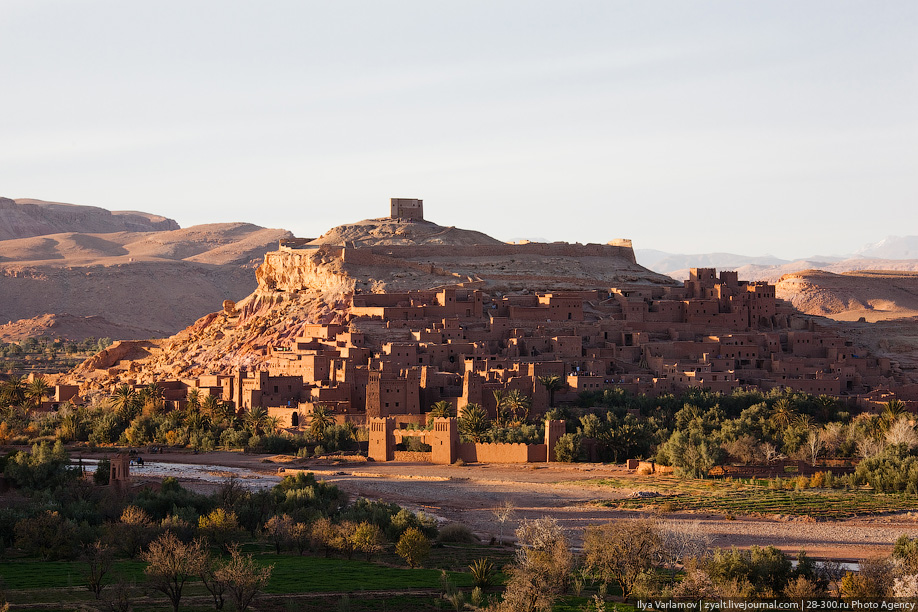 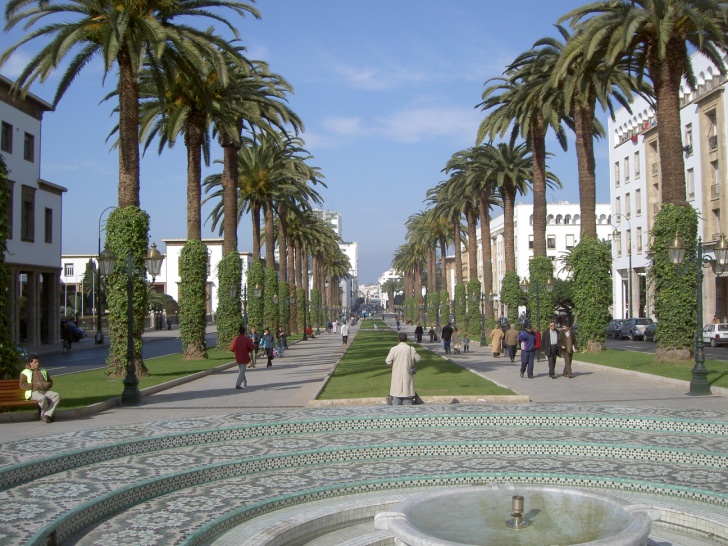 Западная Африка (15)
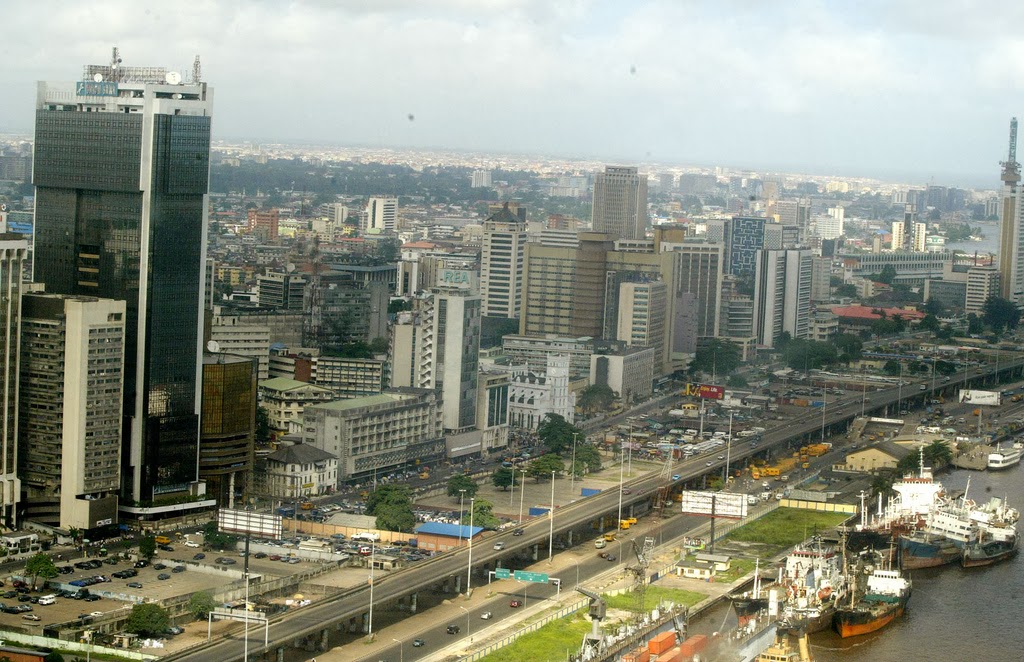 Нигерия
176 млн человек
Абуджа
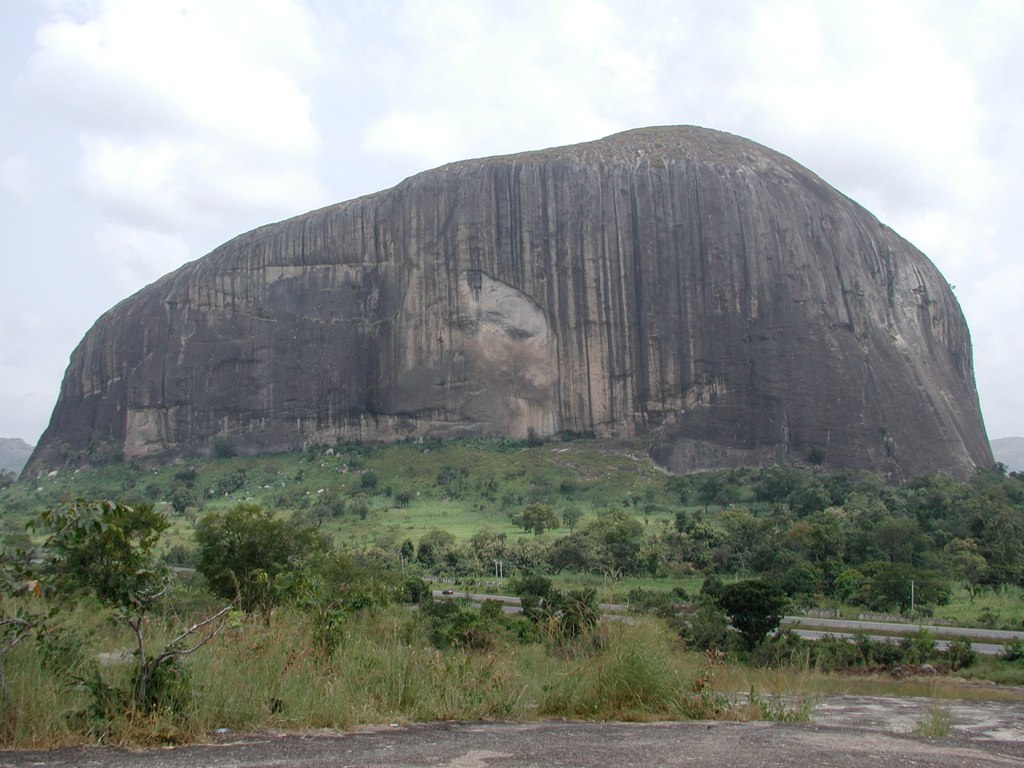 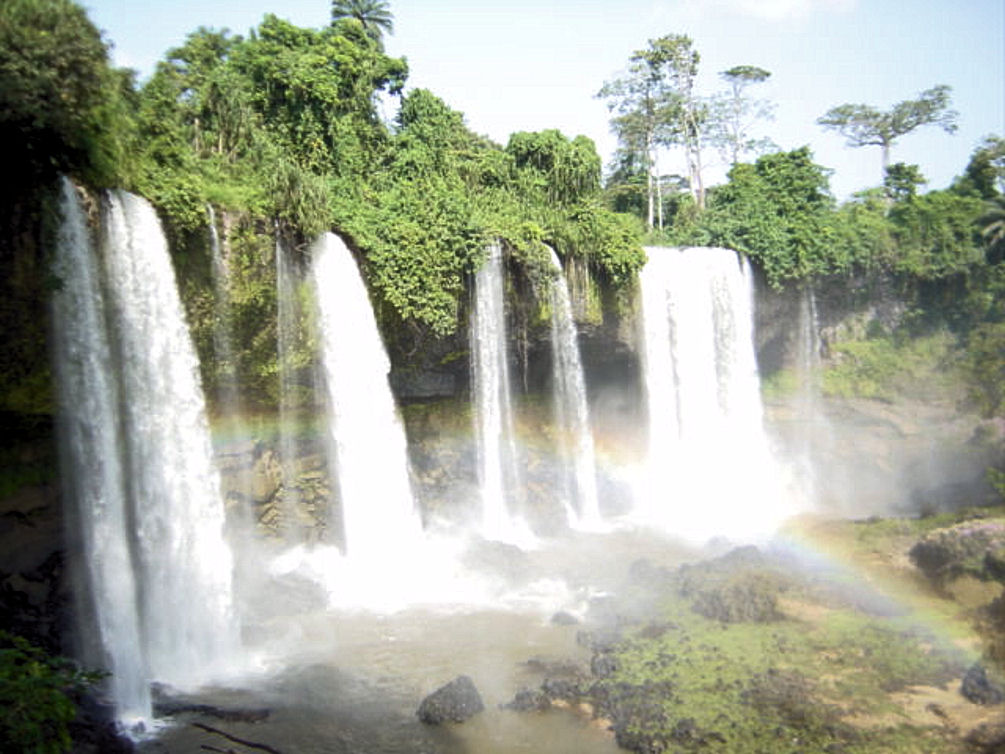 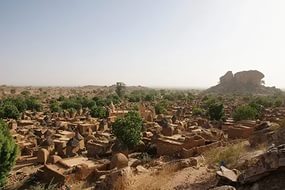 Мали
16 млн человек
Бамако
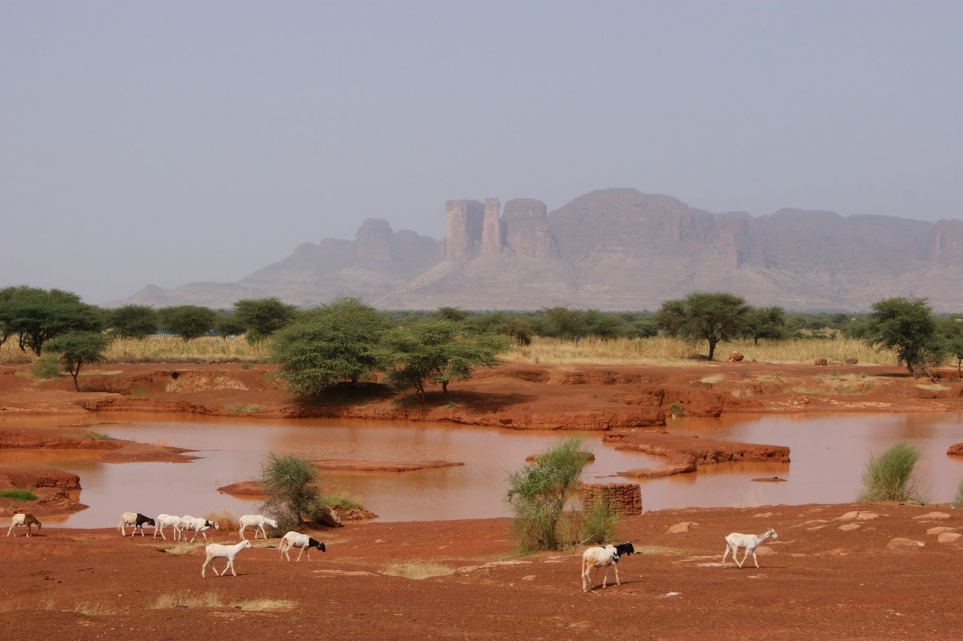 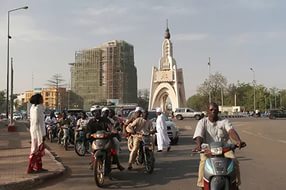 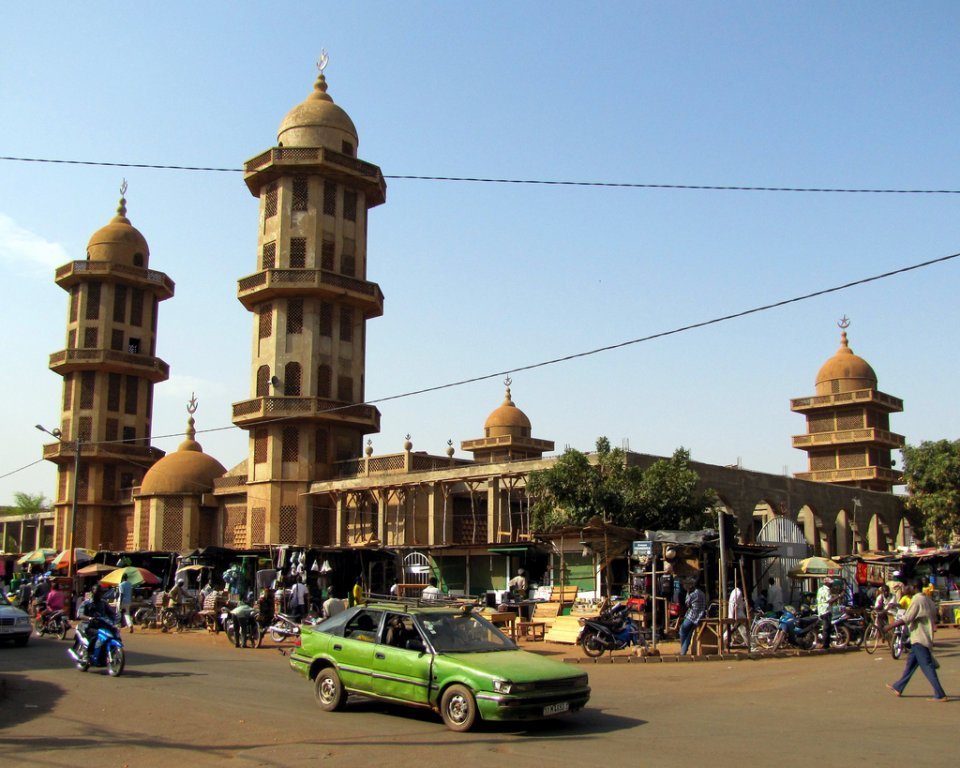 Буркина-Фасо
17 млн человек
Уагадугу
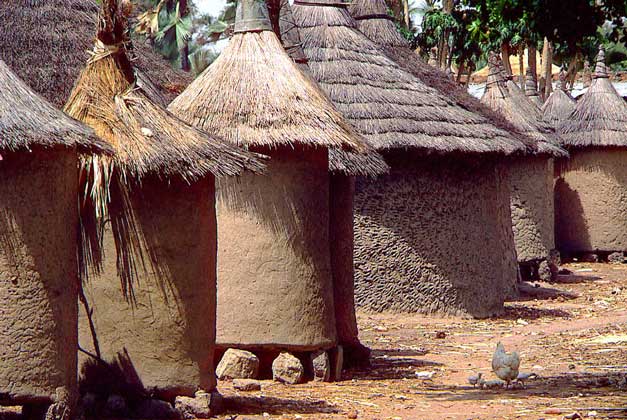 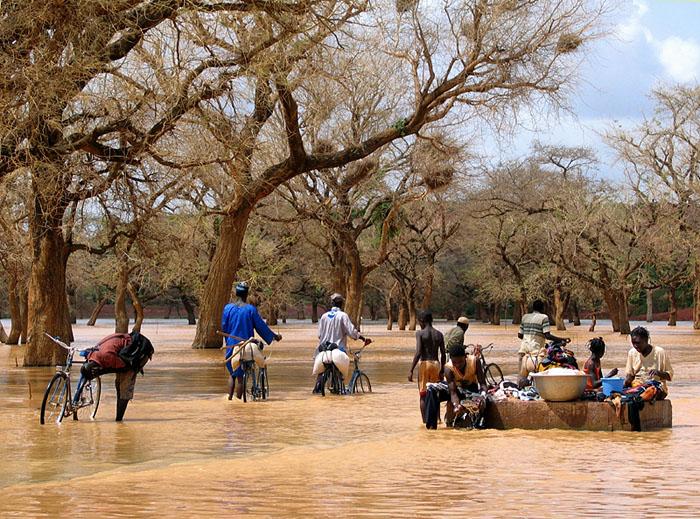 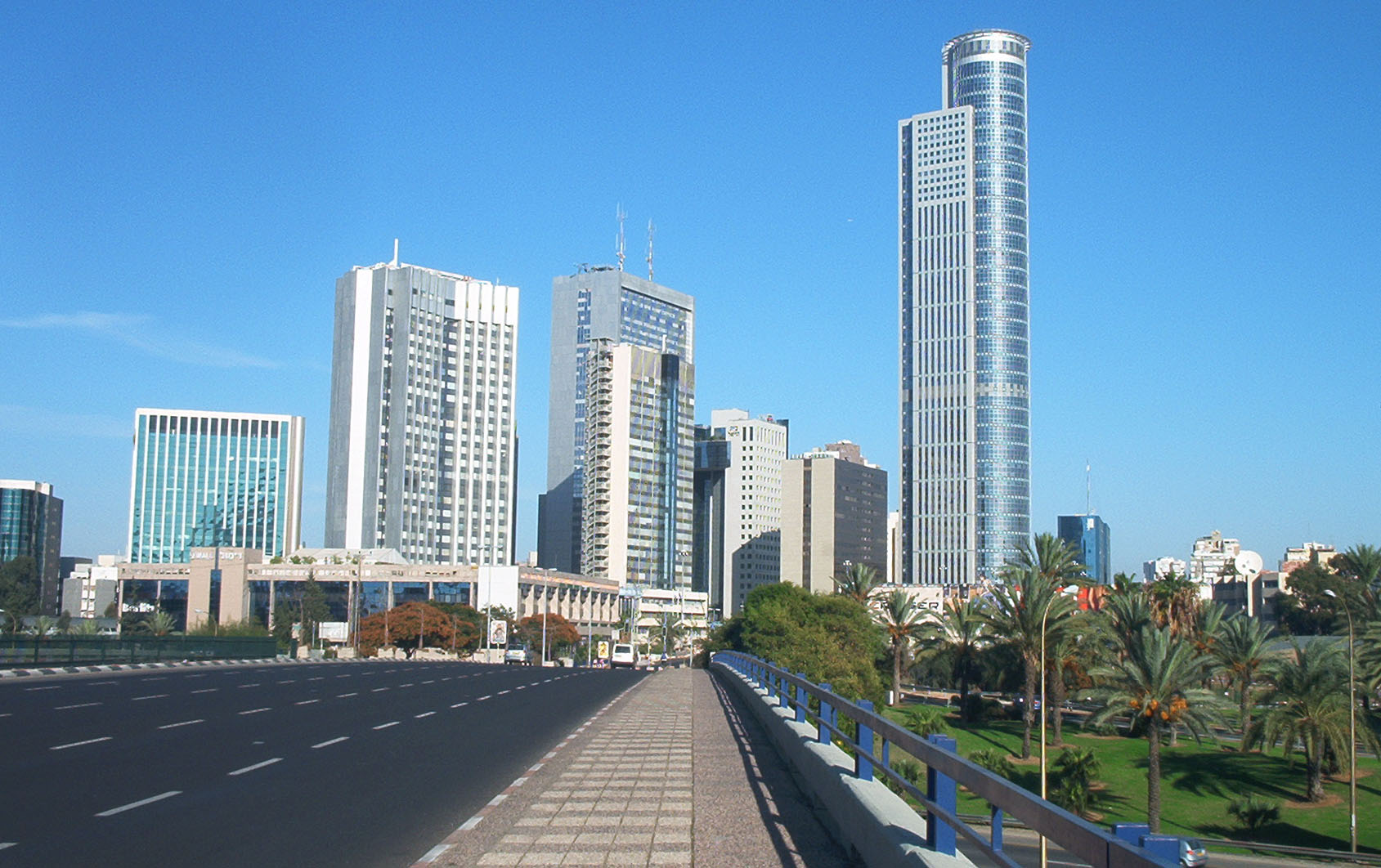 Гана
26 млн человек
Аккра
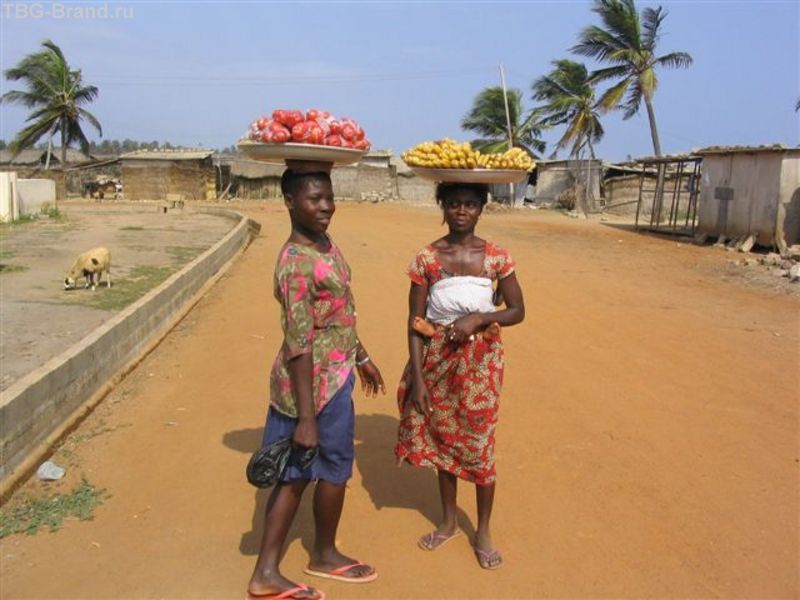 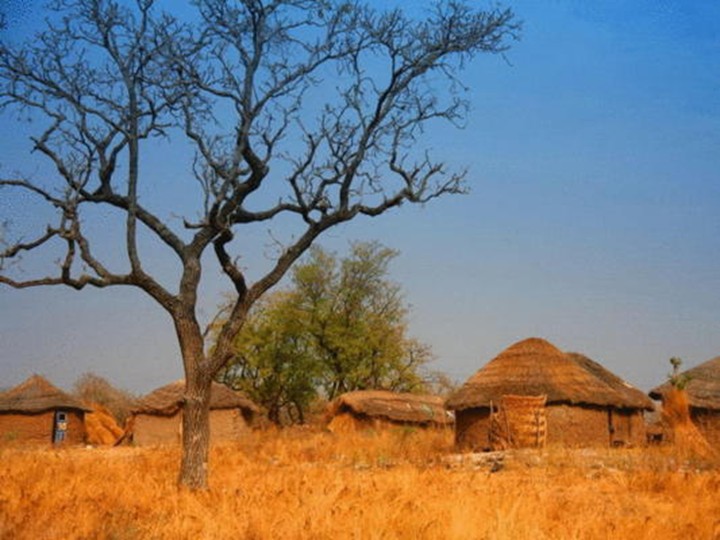 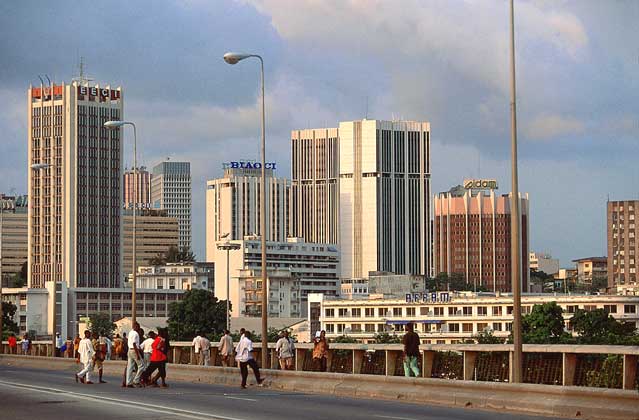 Кот Д’ Ивуар
22,8 млн человек
Ямусукро
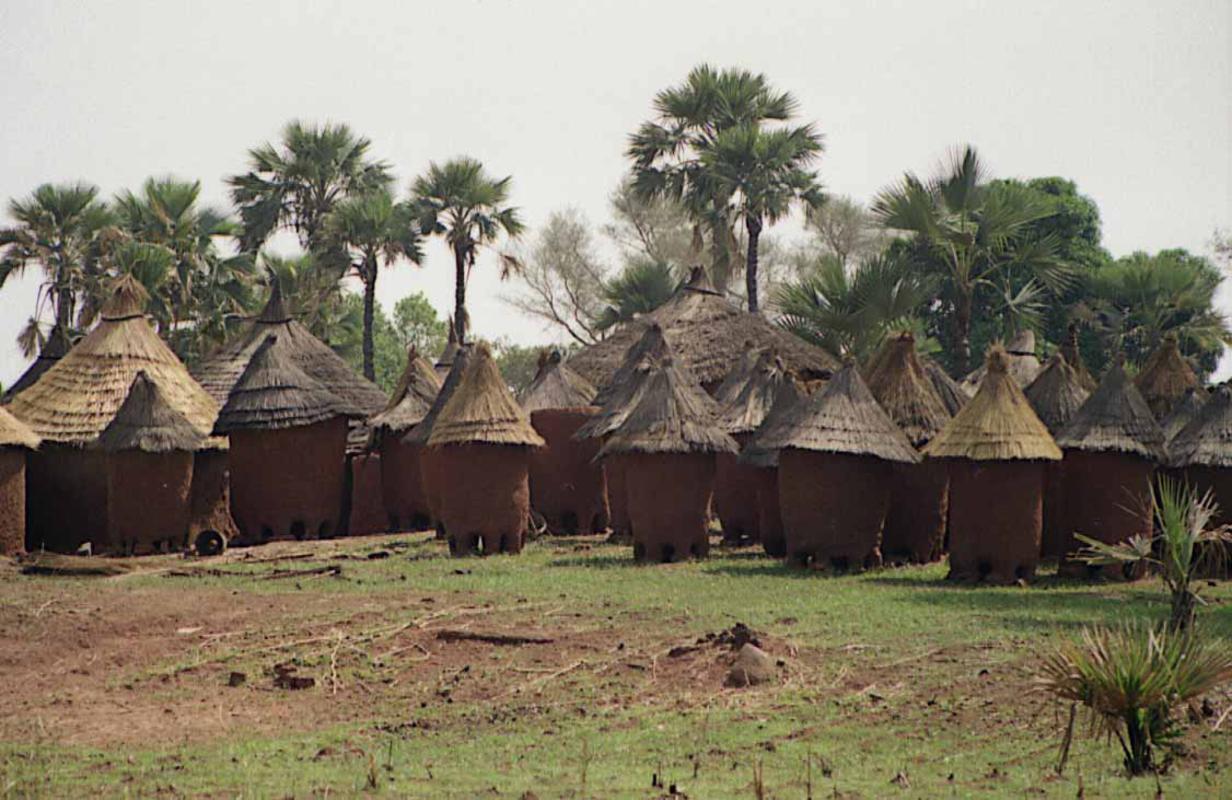 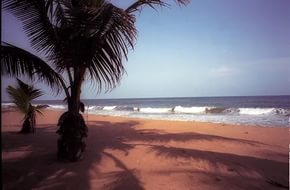 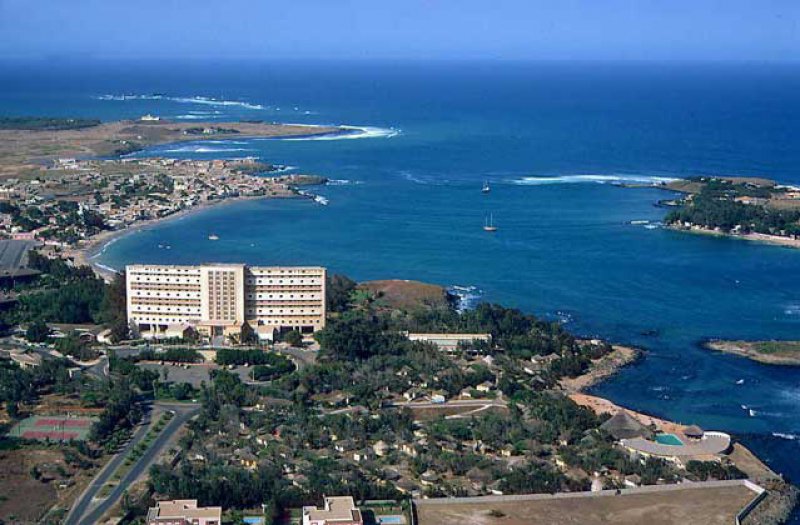 Сенегал
14,1 млн человек
Дакар
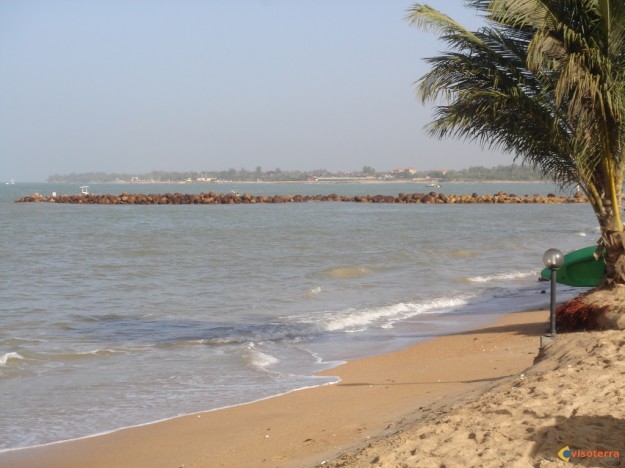 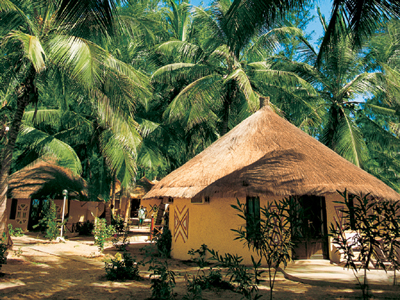 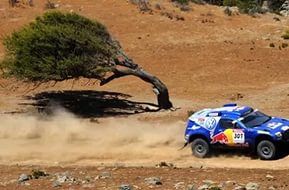 Гвинея
11 млн человек
Конакри
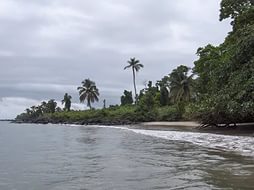 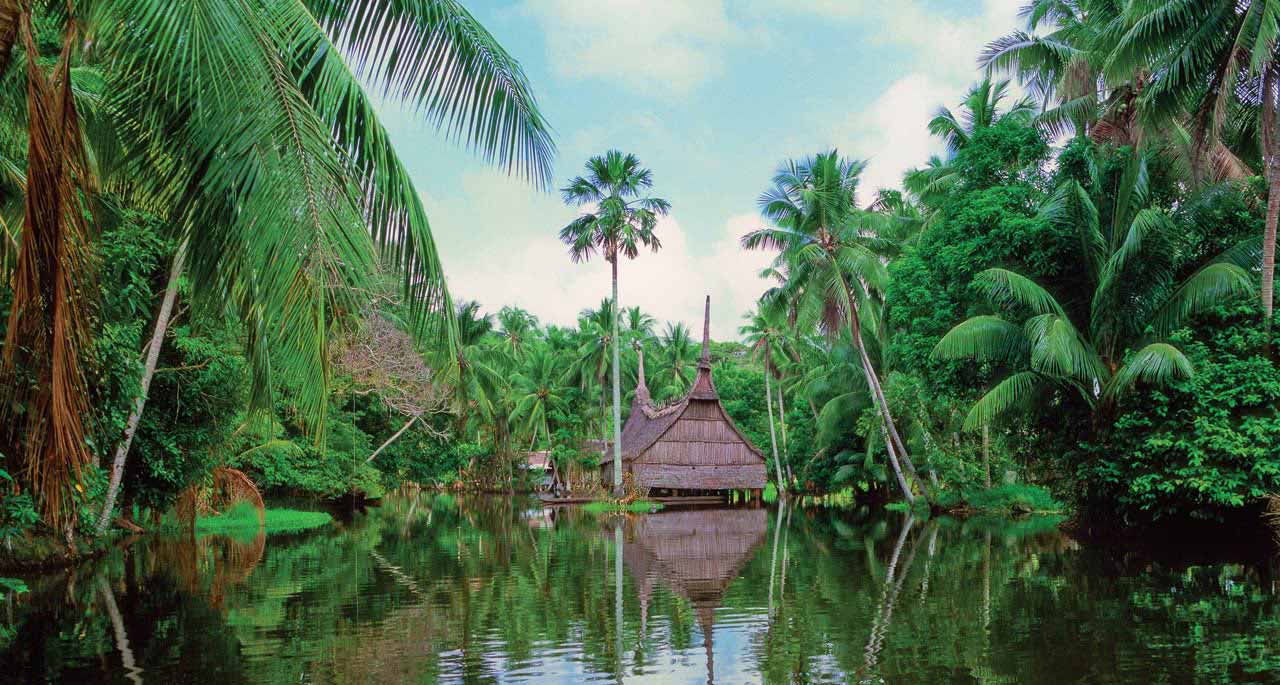 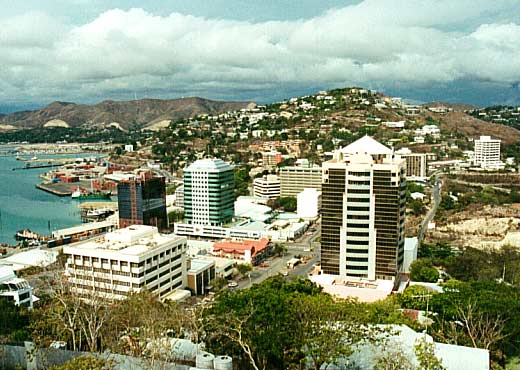 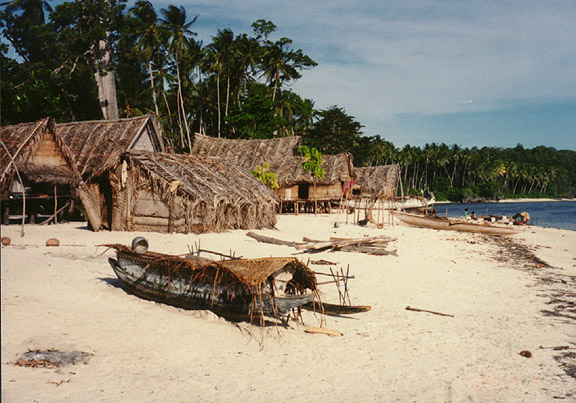 Бенин
10 млн человек
Порто-Ново
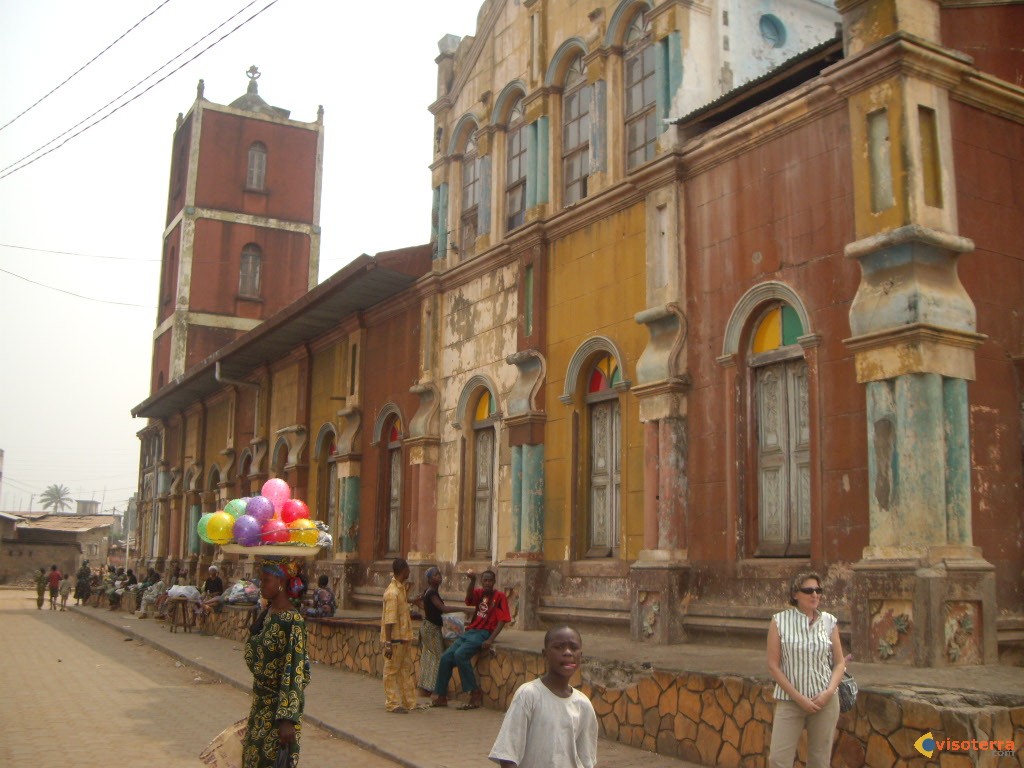 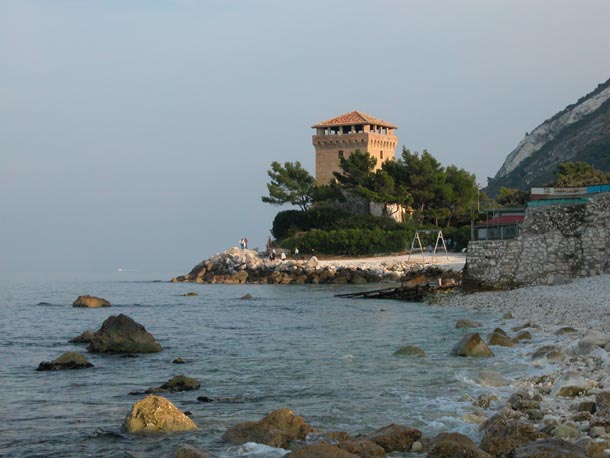 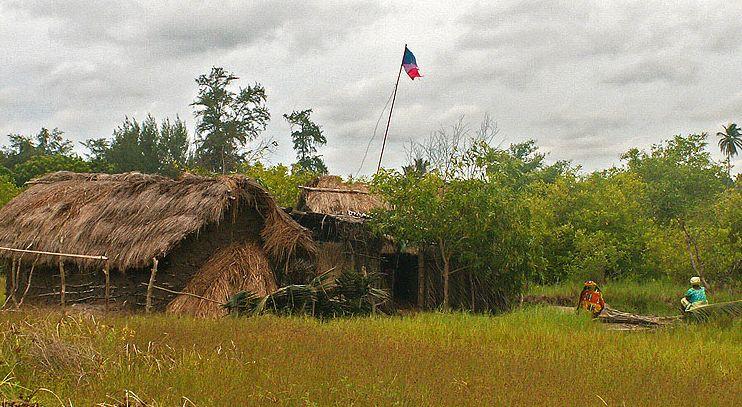 Центральная Африка (8)
Демократическая республика Конго
71 млн человек
Киншаса
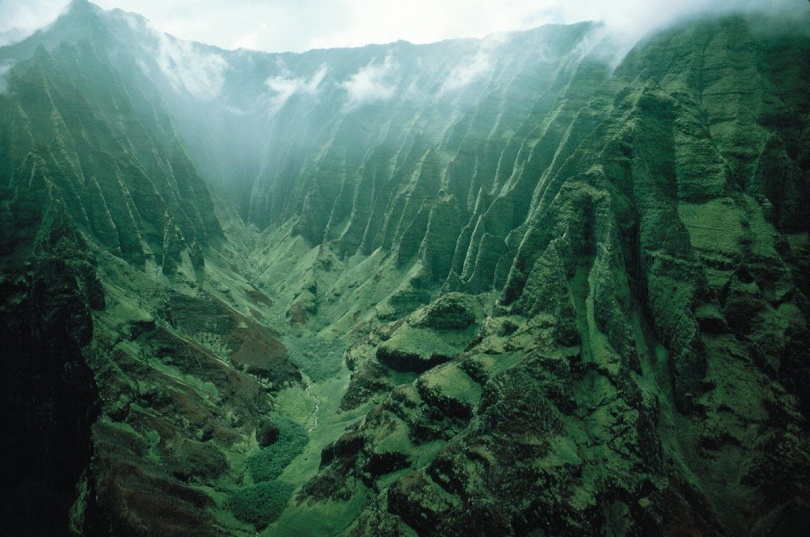 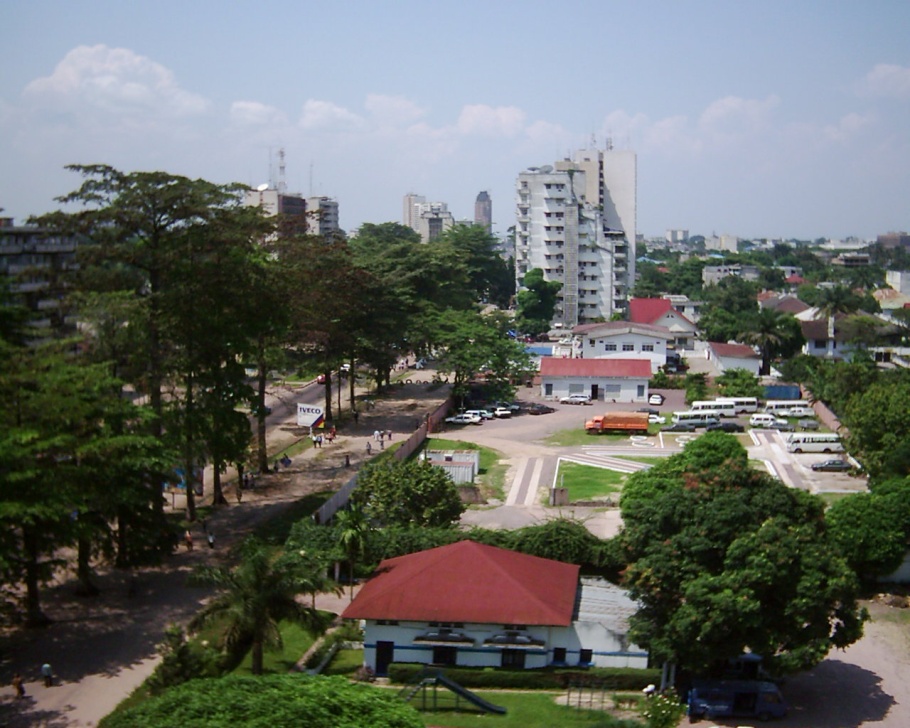 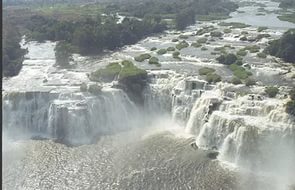 Камерун
20 млн человек
Яунде
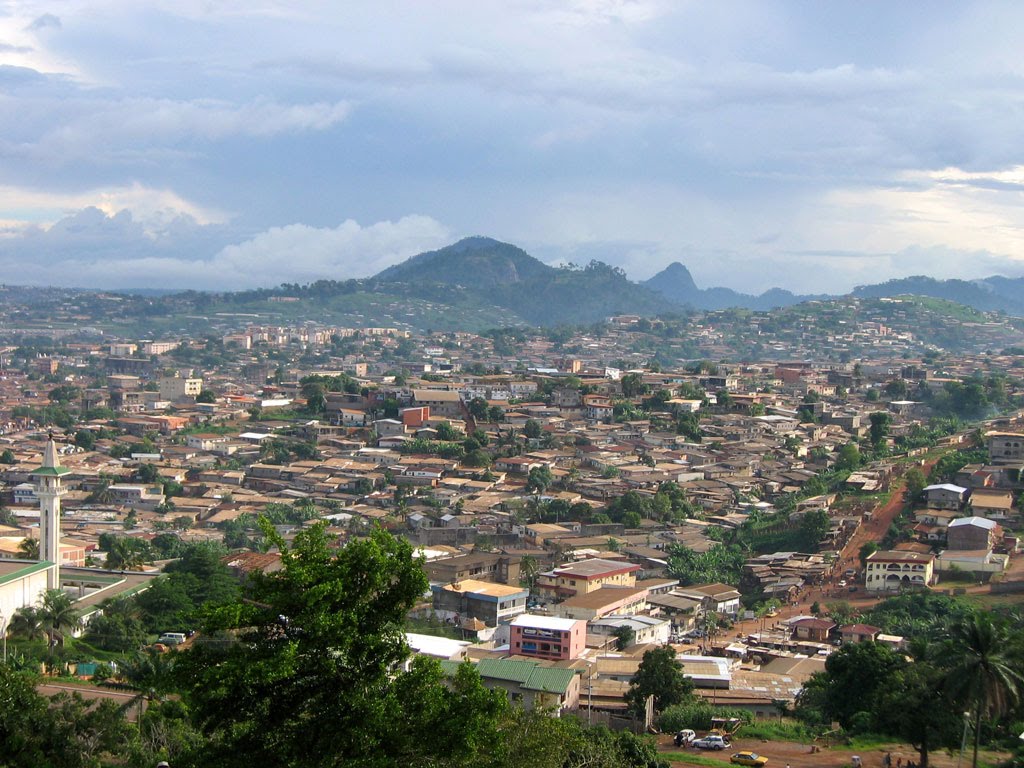 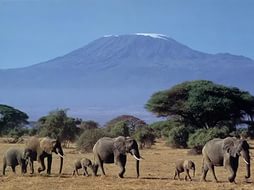 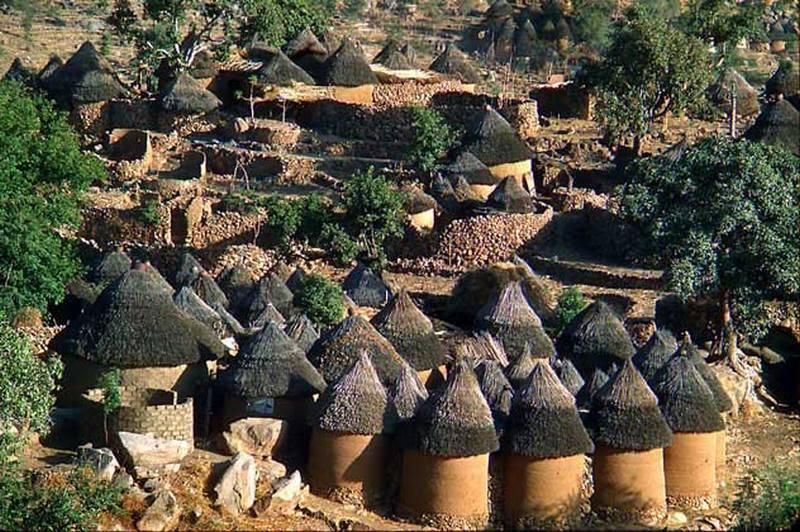 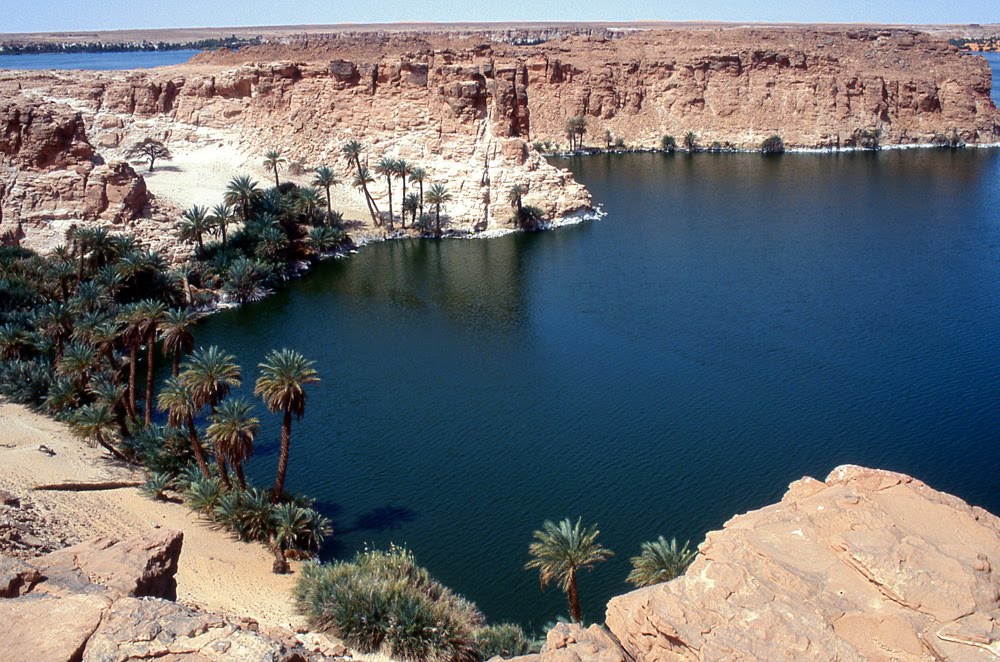 Чад
11,4 млн человек
Нджамена
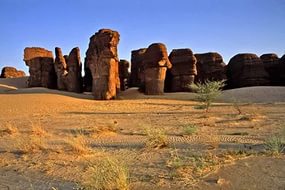 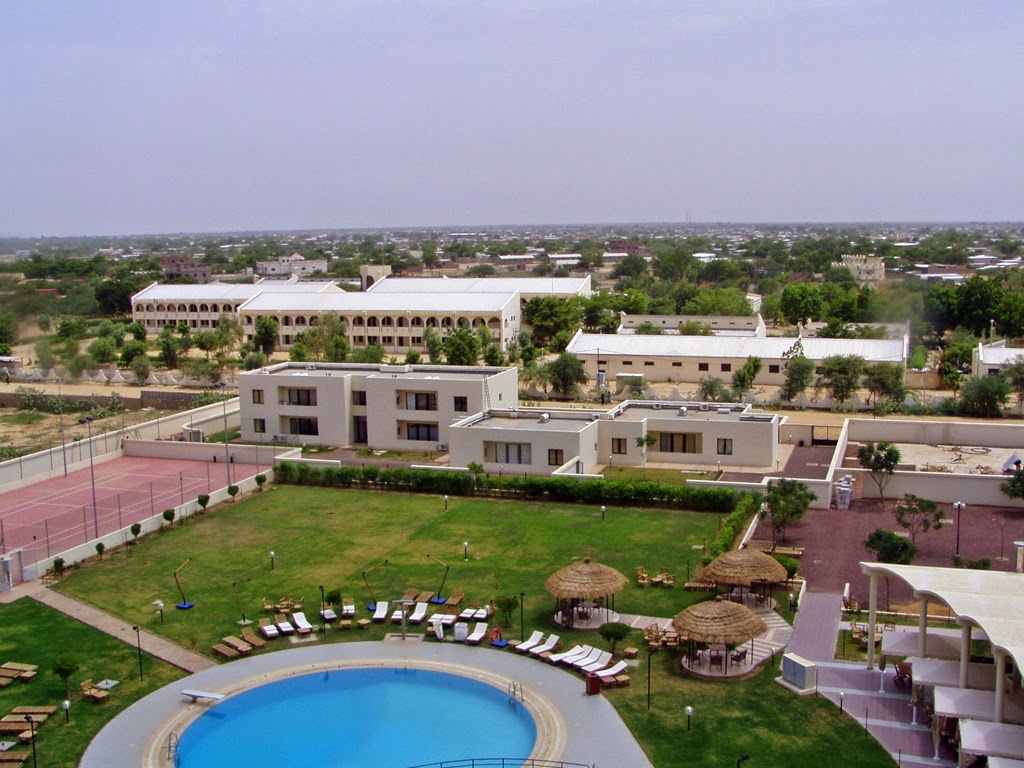 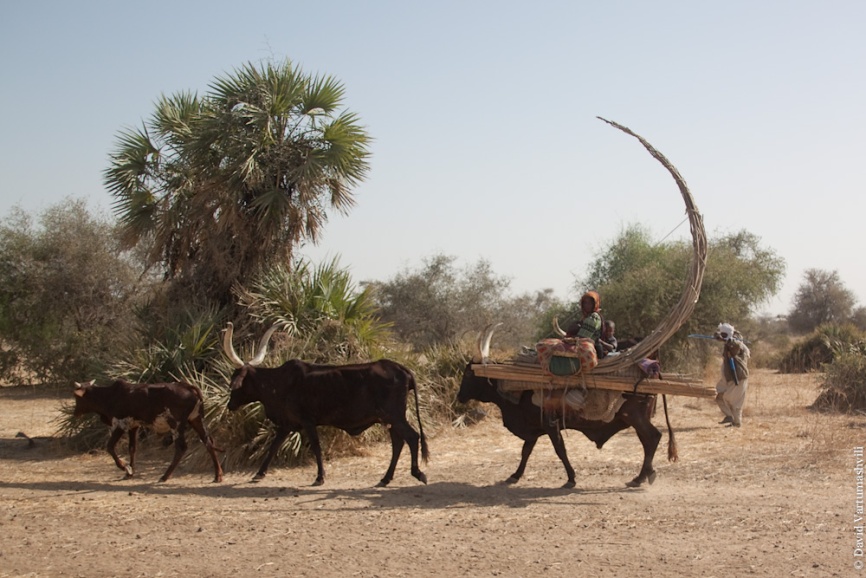 Центральноафриканская Республика
4,8 млн человек
Банги
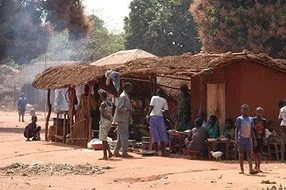 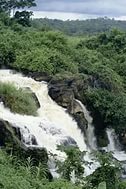 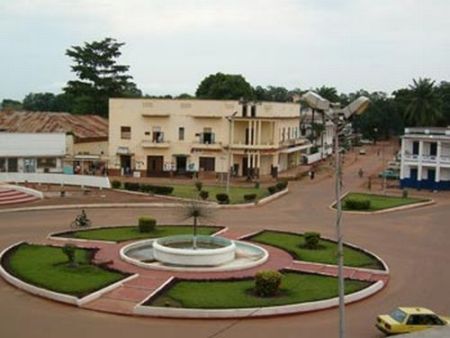 Восточная Африка (16)
Кения
44 млн человек
Найроби
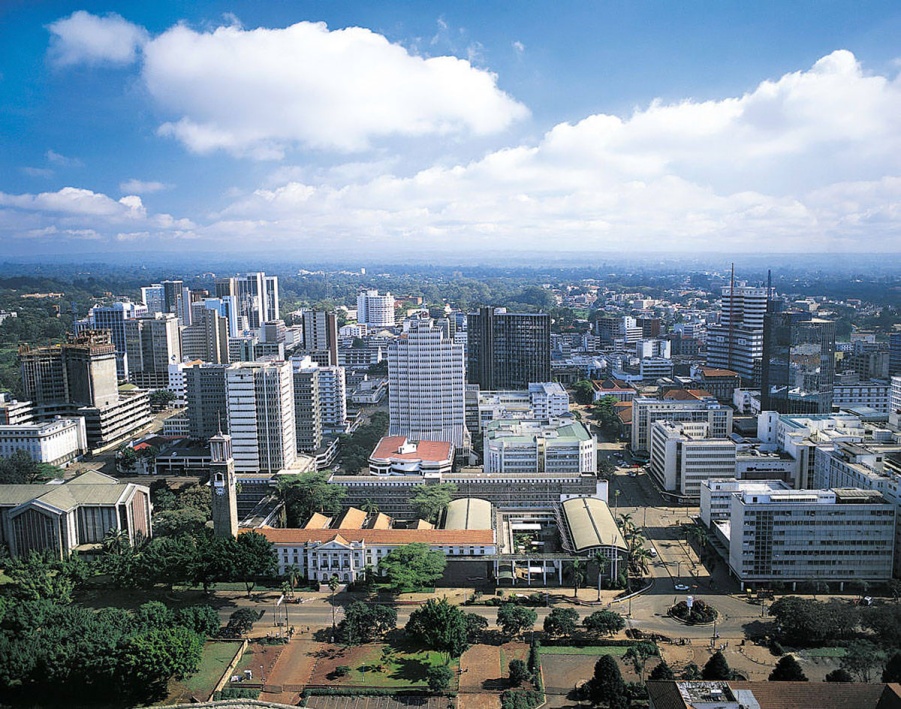 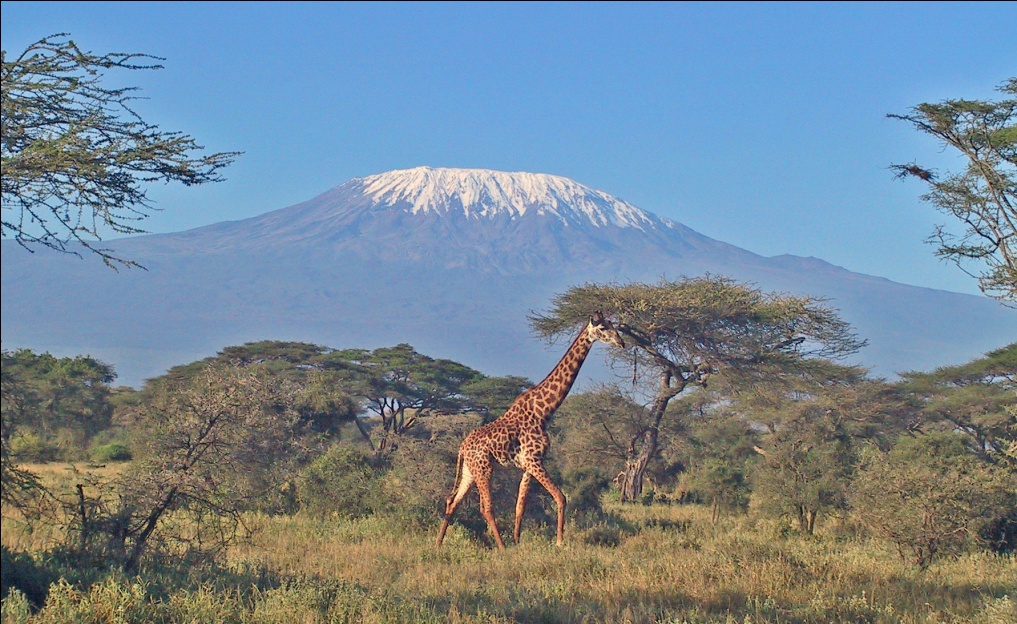 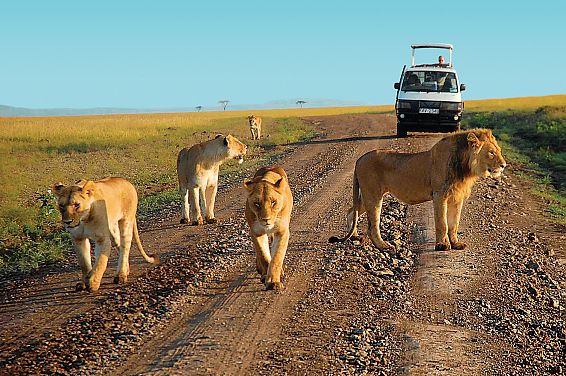 Эфиопия
 82 млн человек
Аддис-Абеба
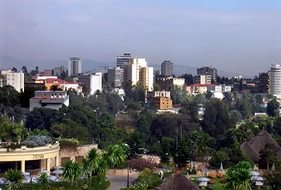 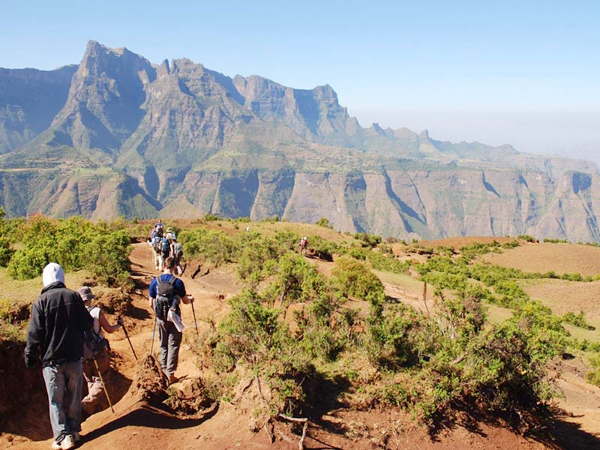 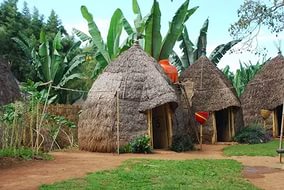 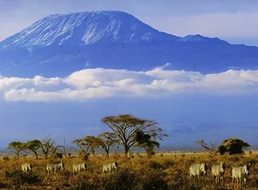 Танзания
50 млн человек
Додома
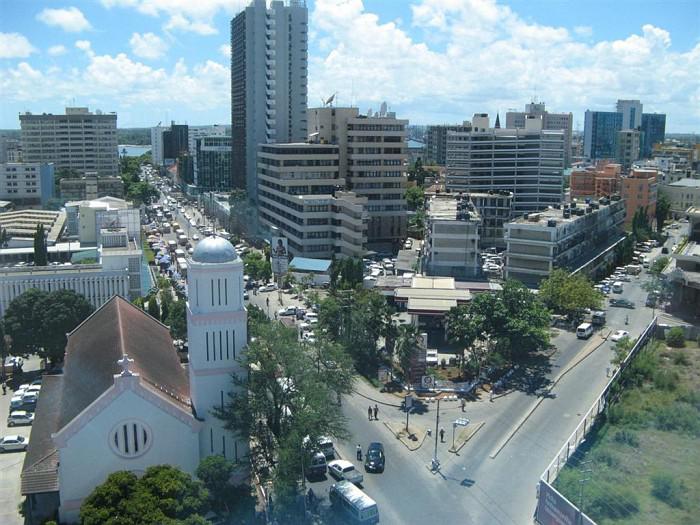 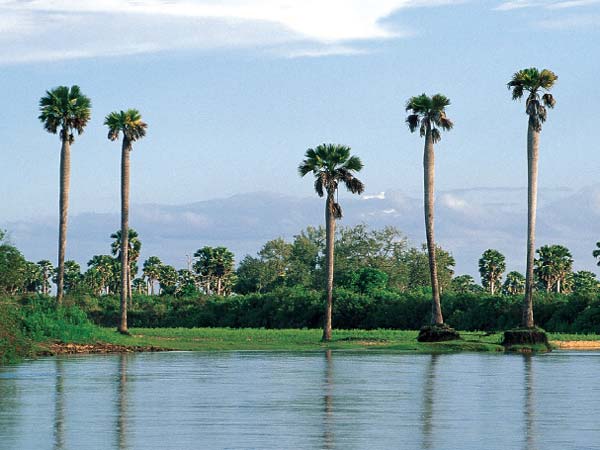 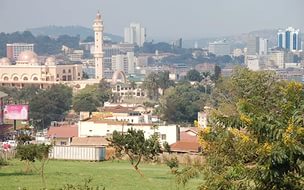 Уганда
35 млн человек
Кампала
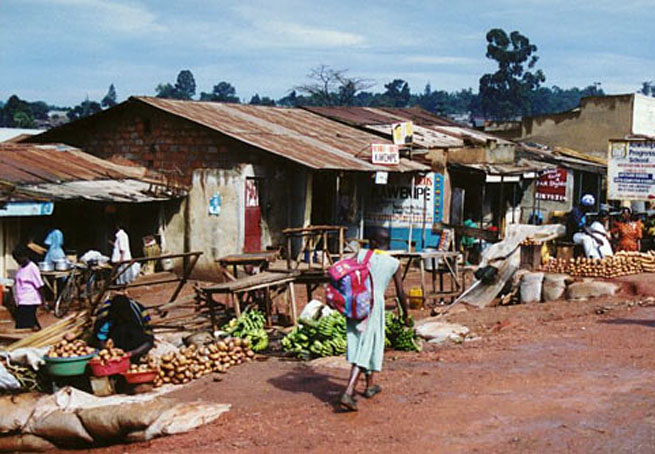 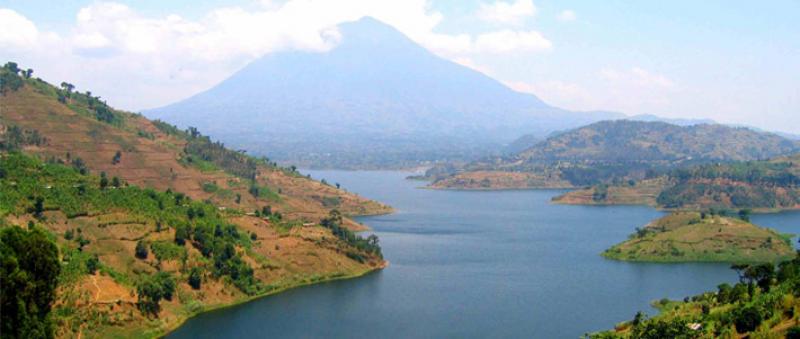 Мадагаскар
21 млн человек
Антананариву
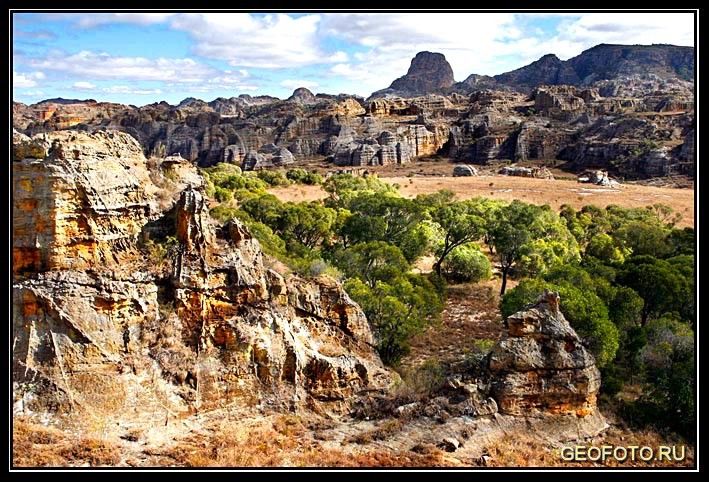 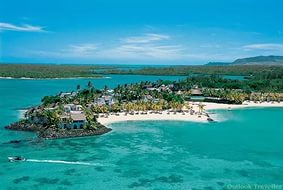 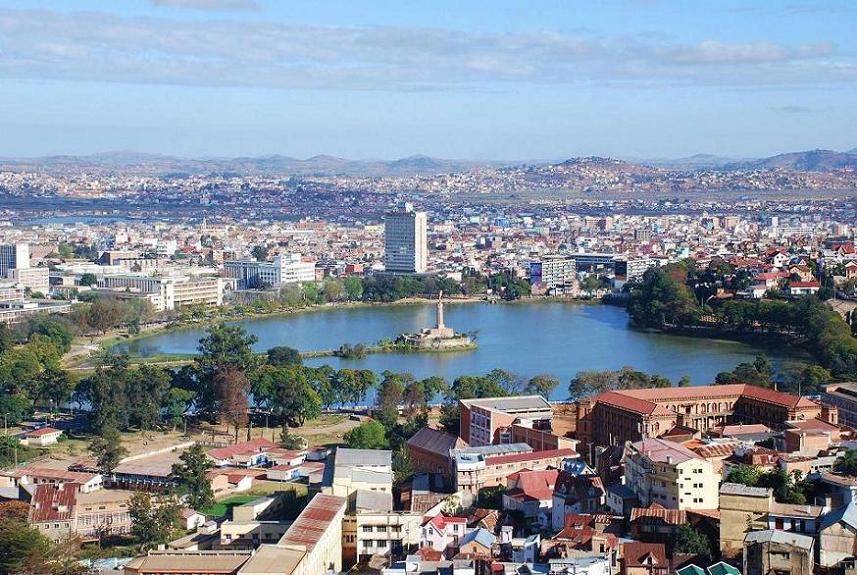 Сейшельские острова
27 тысяч человек
Виктория
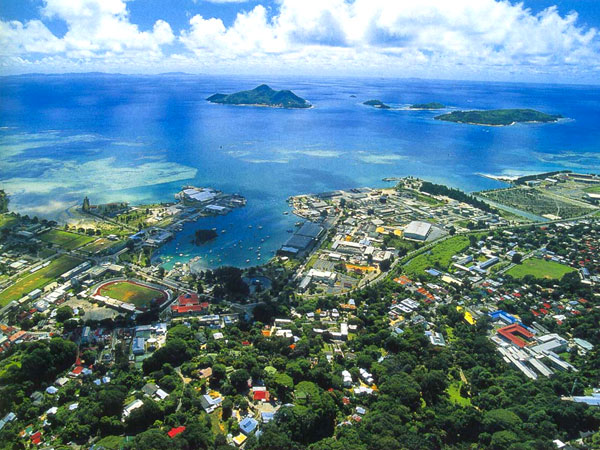 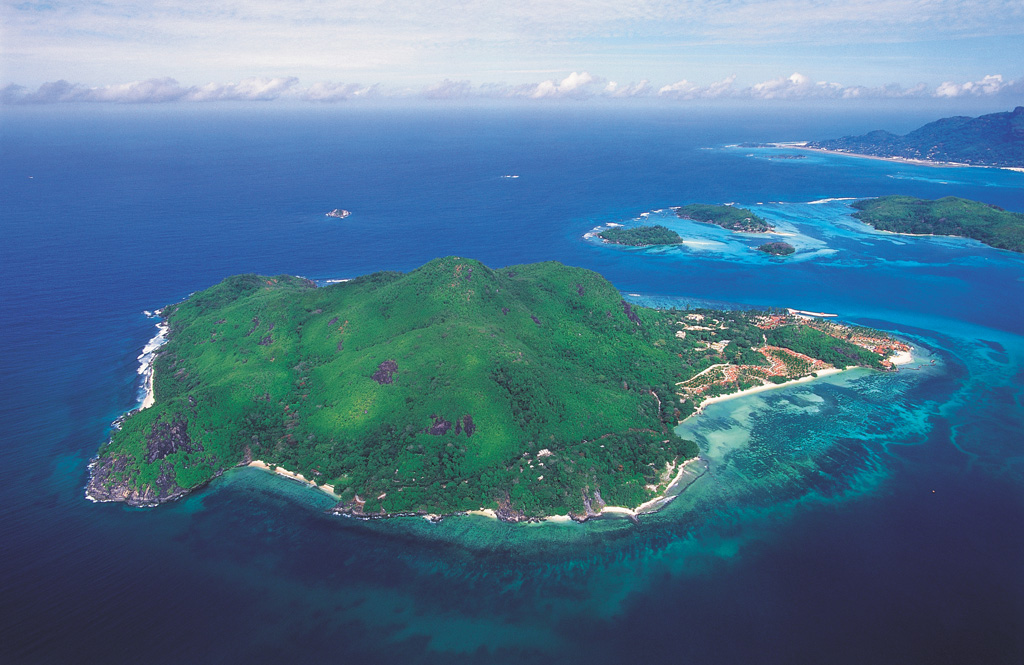 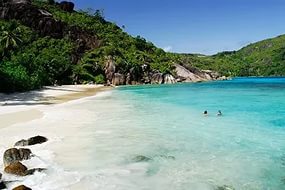 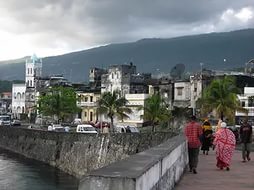 Коморы
Около 800 тысяч человек
Морони
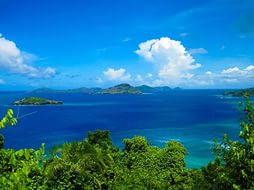 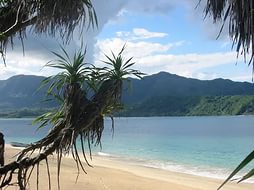 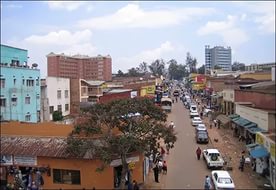 Руанда
12 млн человек
Кигали
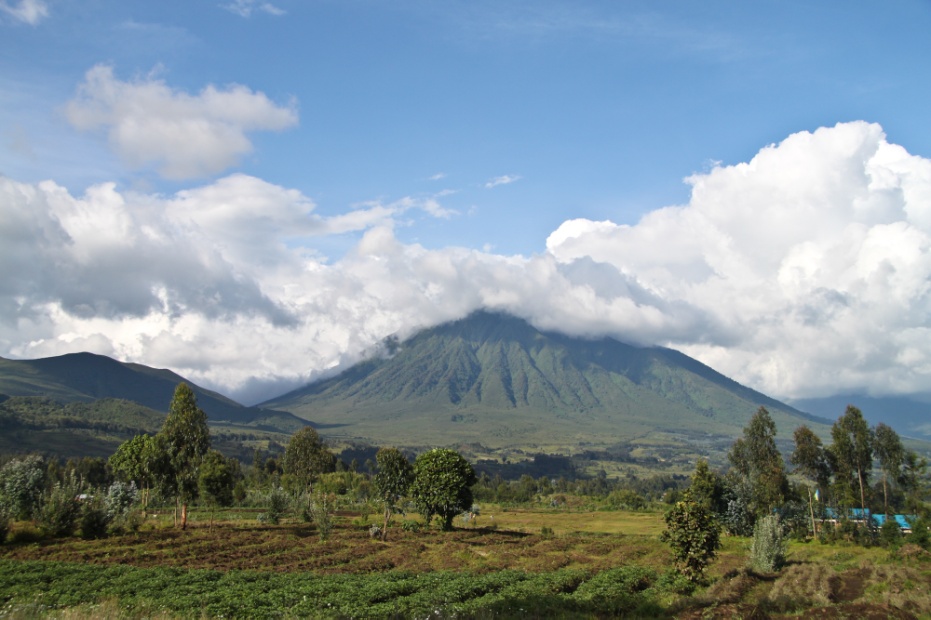 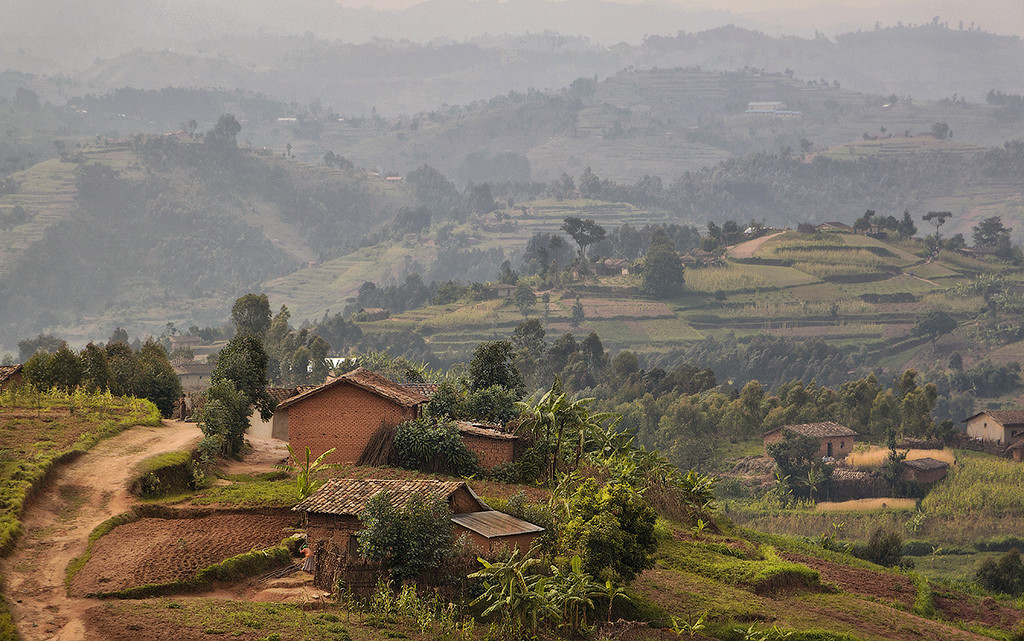 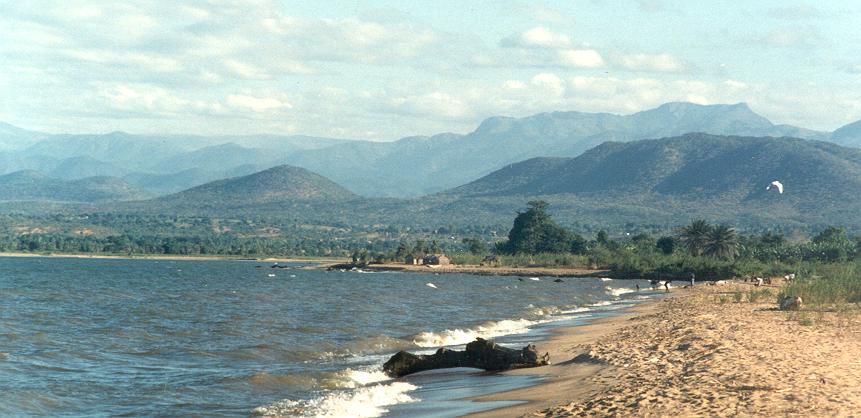 Малави
16 млн человек
Лилонгве
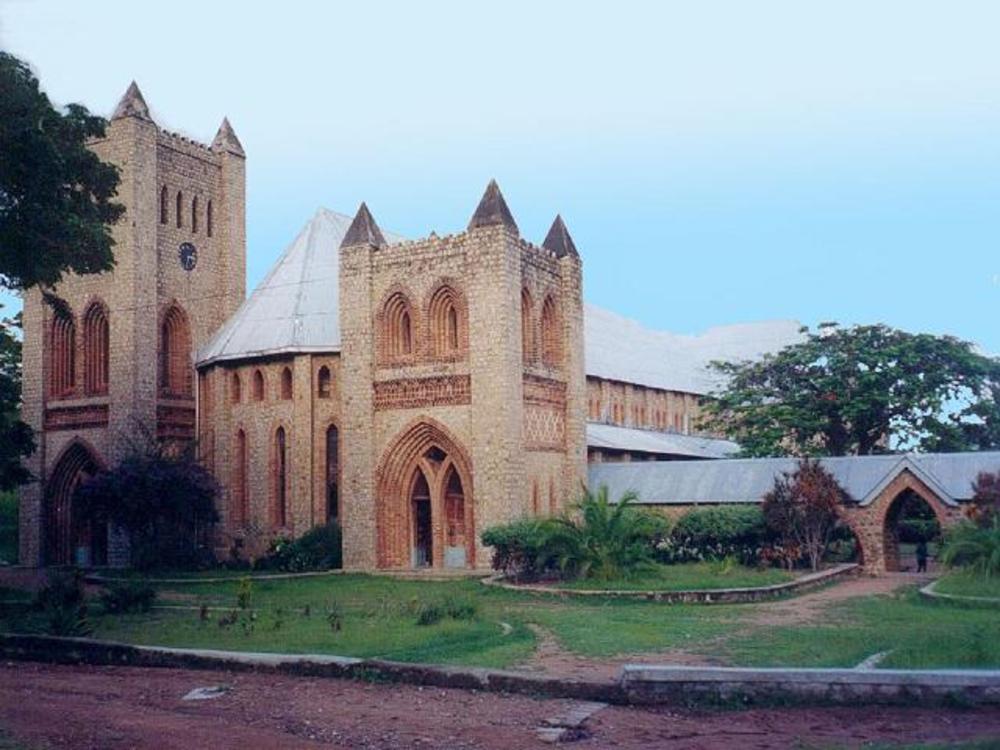 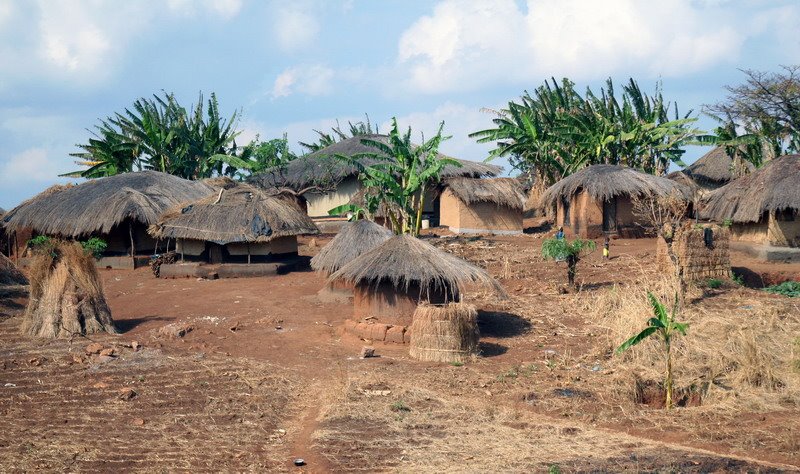 Южная Африка (8)
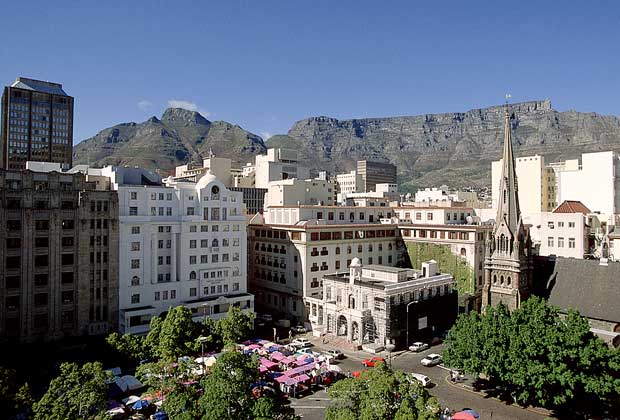 Южно-Африканская 
Республика
50 млн человек
Претория
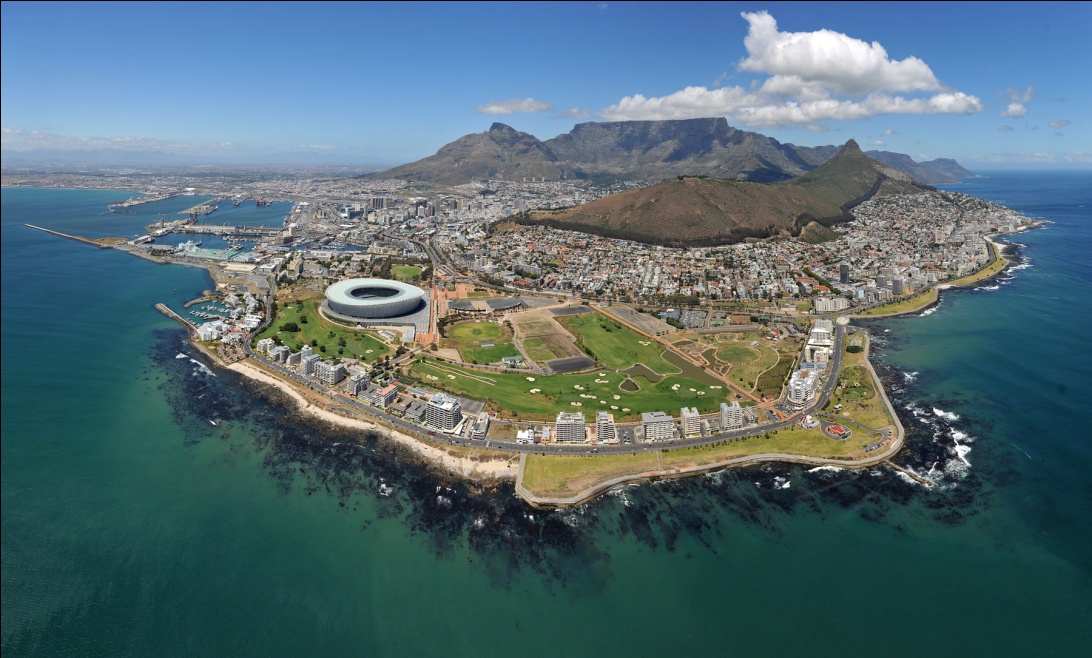 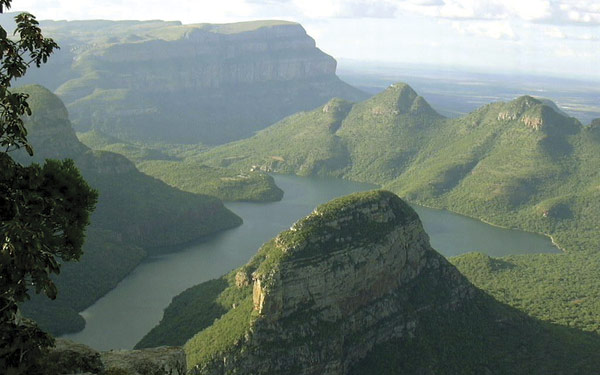 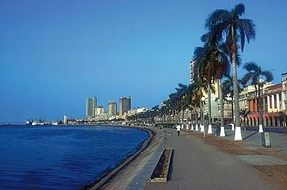 Ангола
13,2 млн человек
Луанда
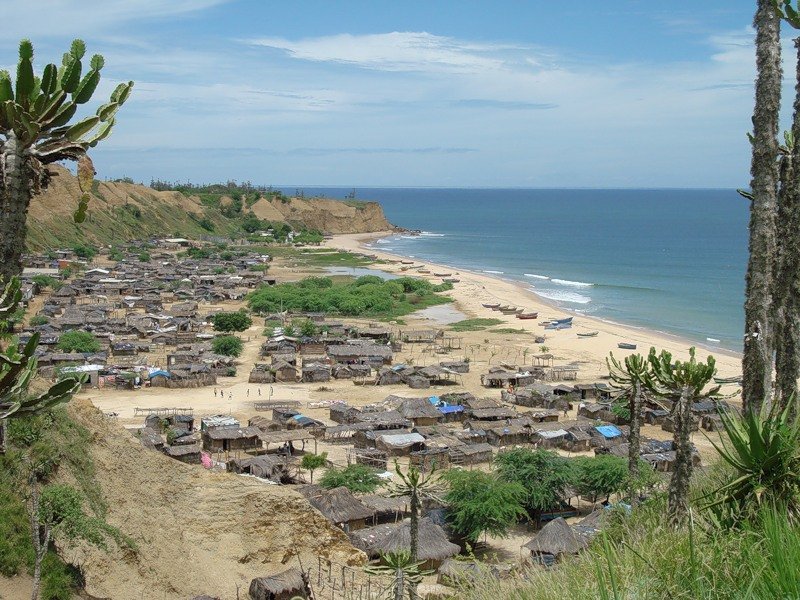 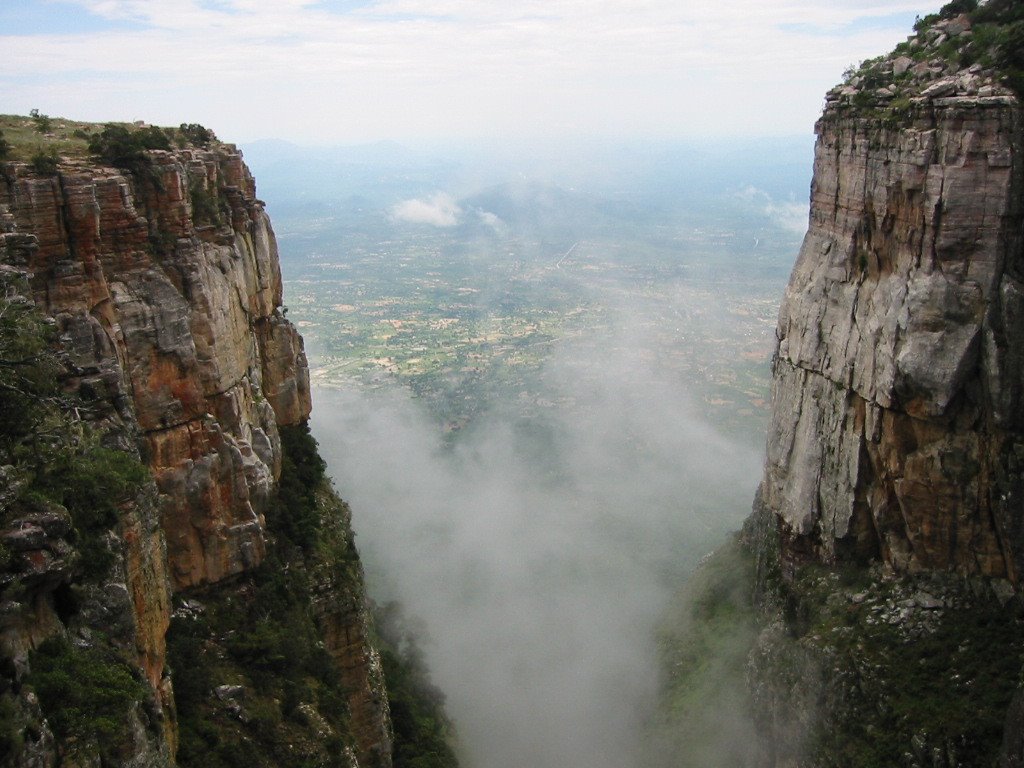 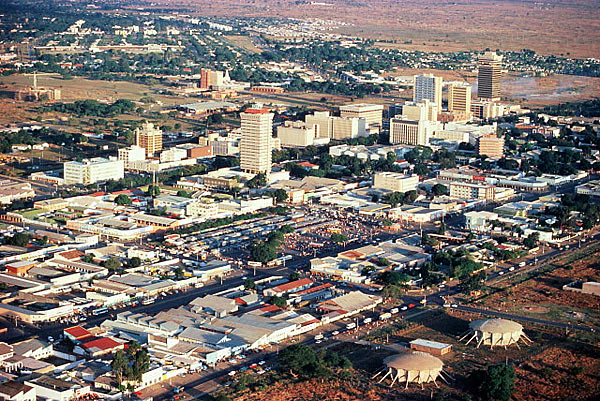 Замбия
12,5 млн человек
Лусака
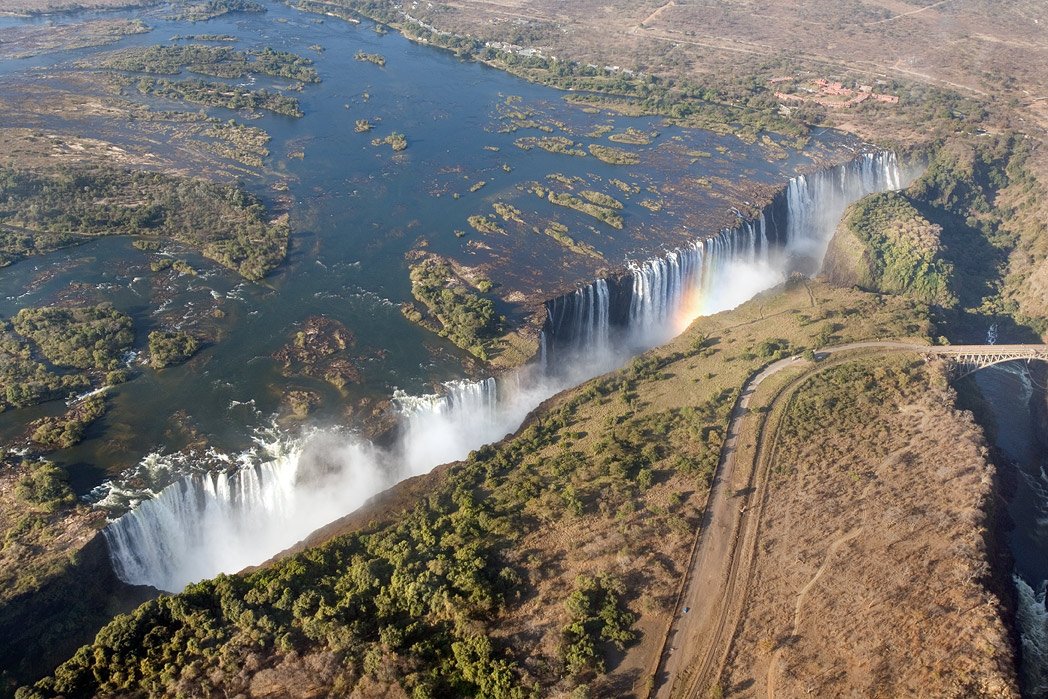 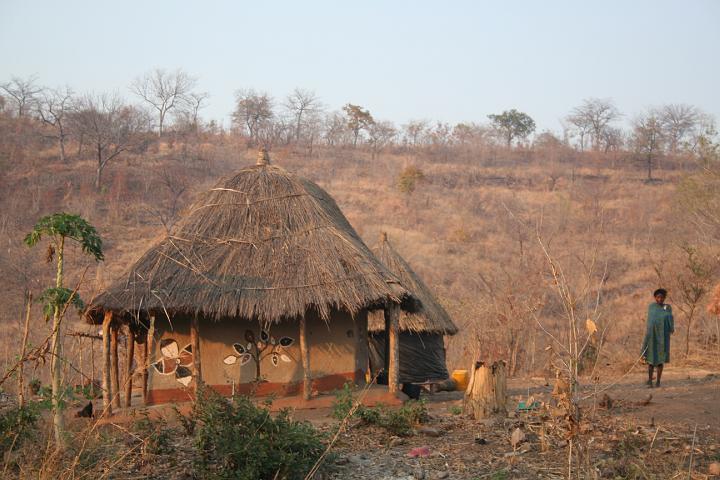 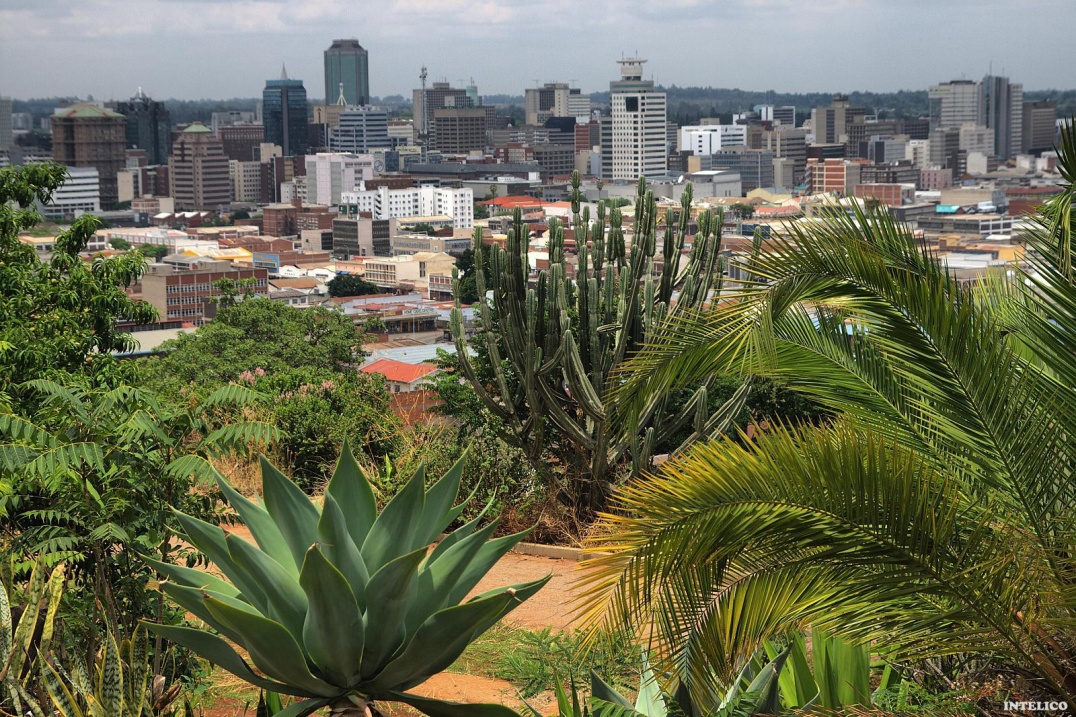 Зимбабве
12 млн человек
Хараре
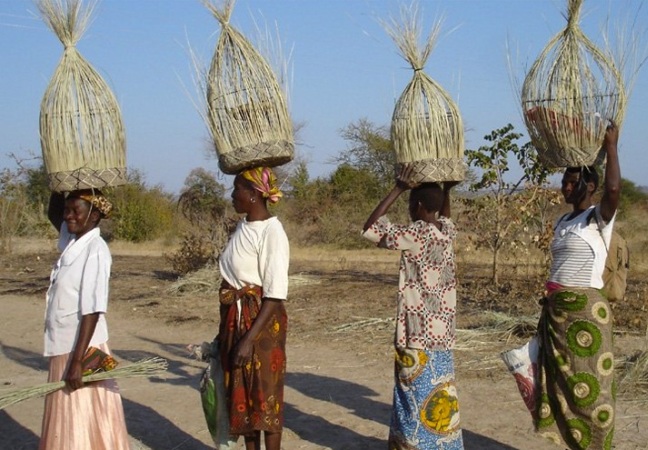 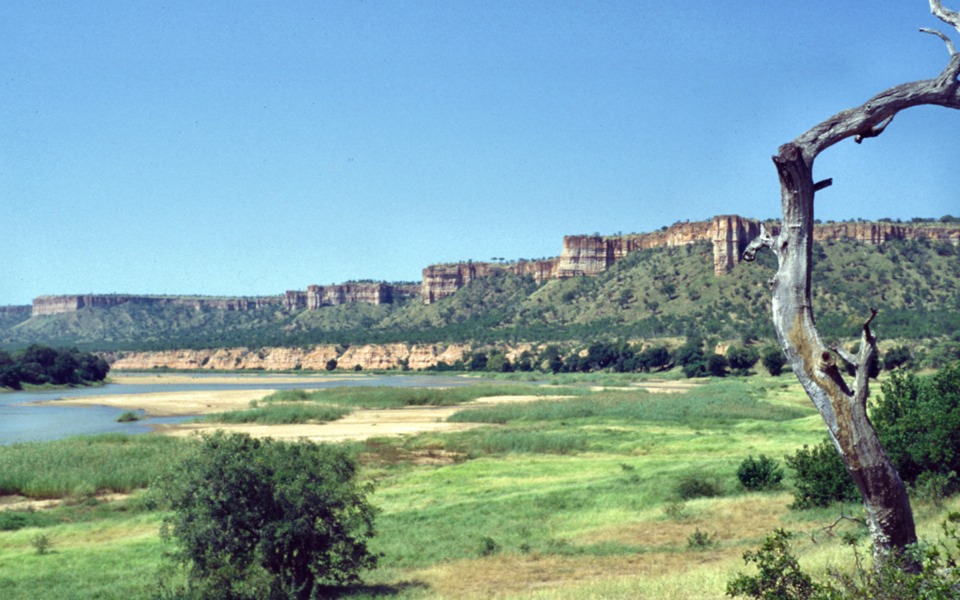 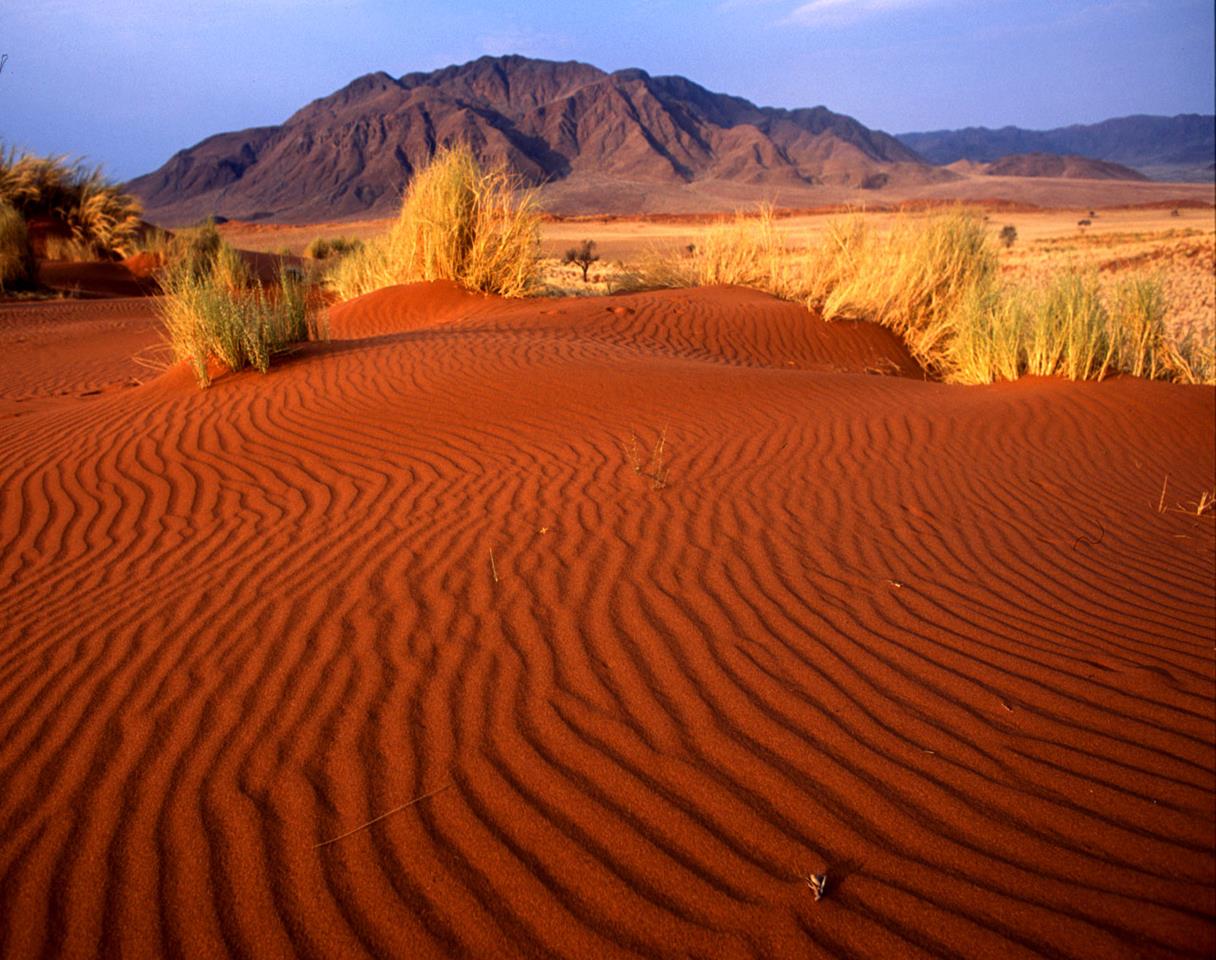 Намибия
2,3 млн человек
Виндхук
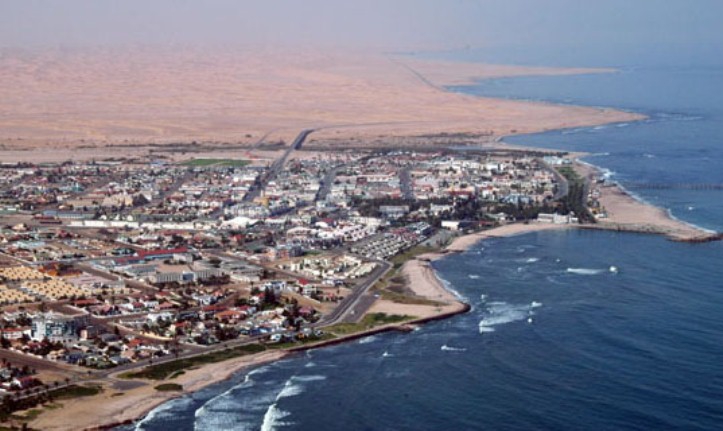 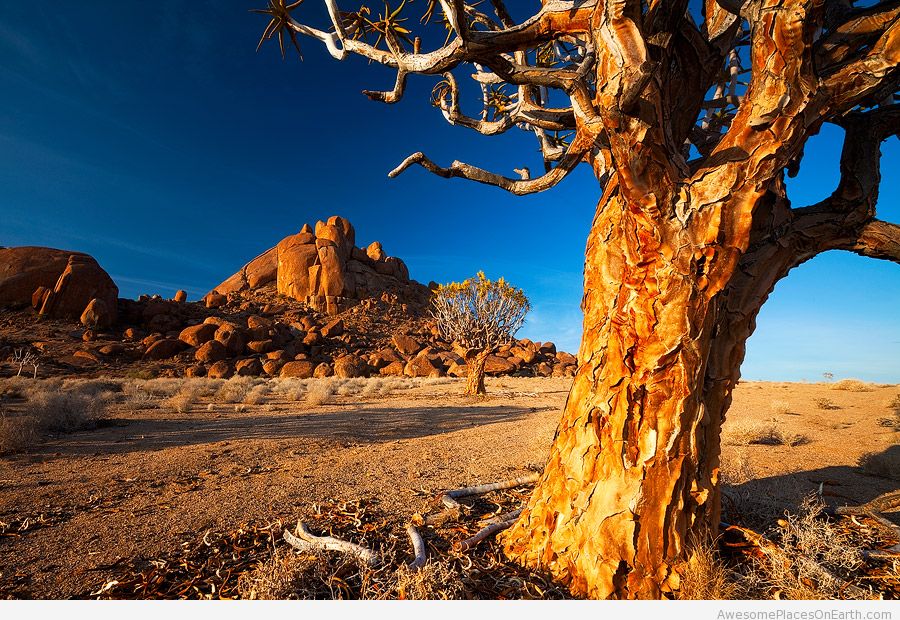 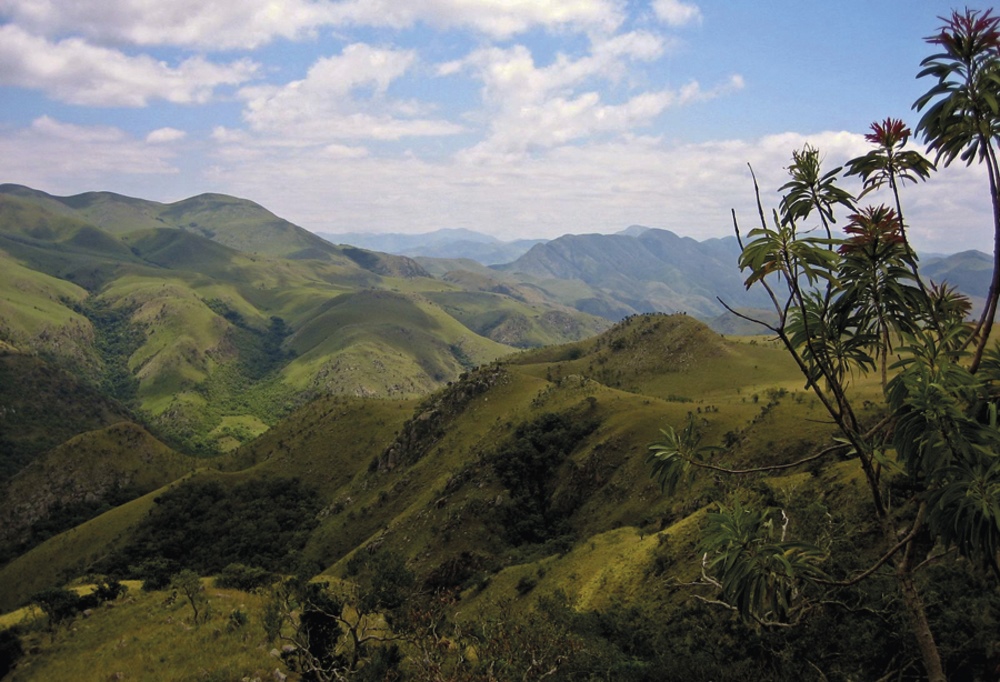 Свазиленд
1,3 млн человек
Мбабане
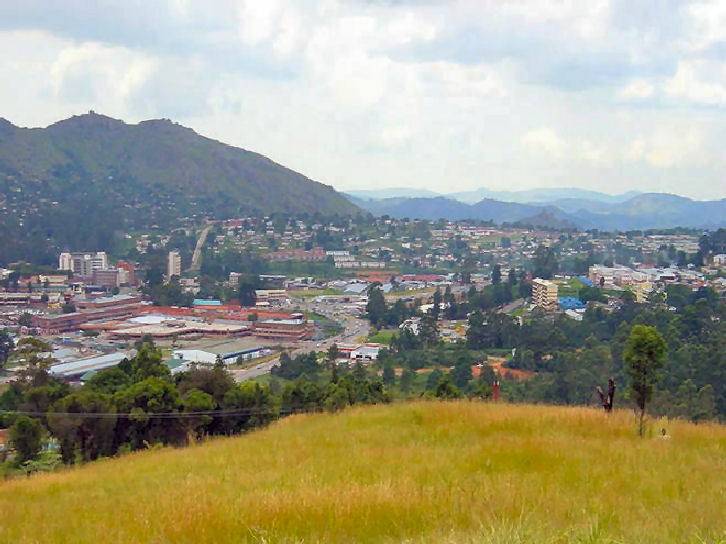 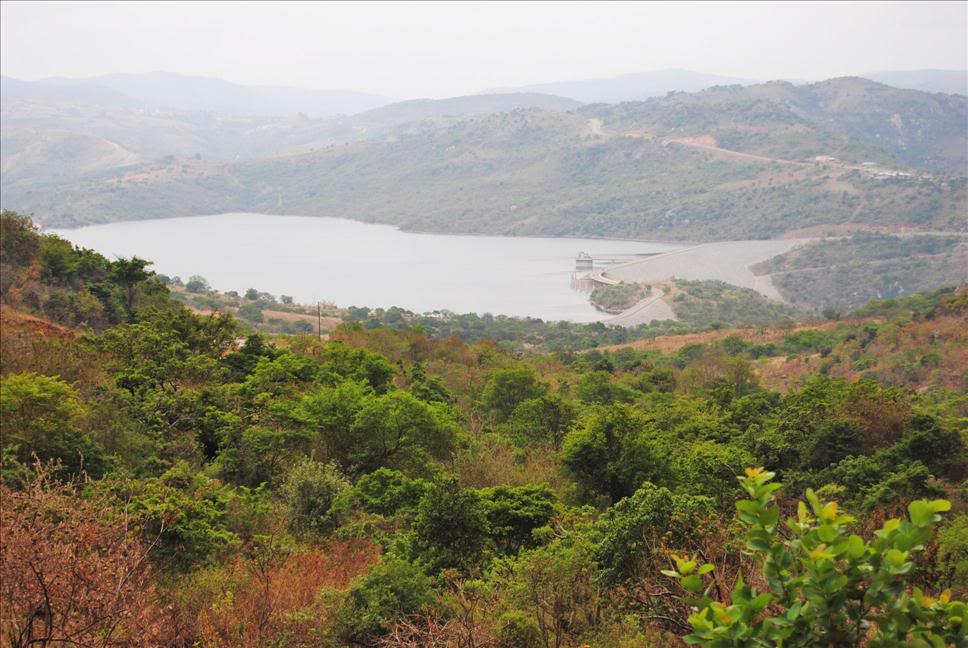 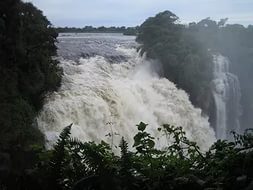 Ботсвана
Около 2 млн человек
Габороне
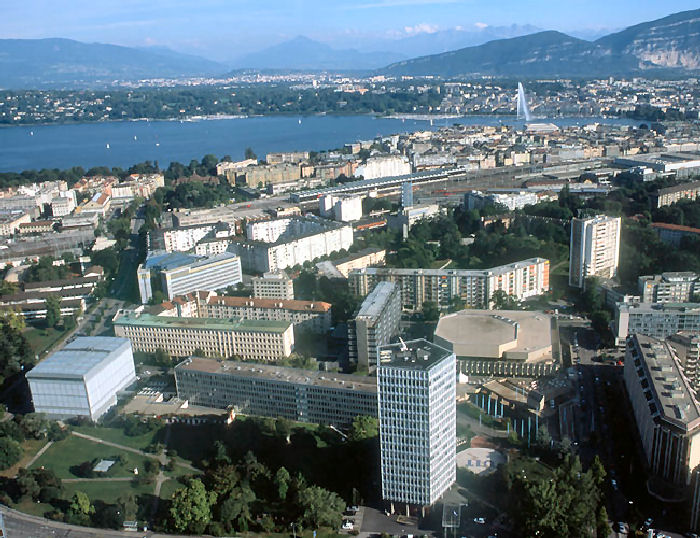 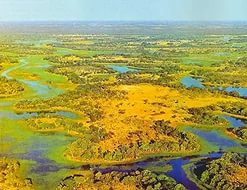 Лесото
2 млн человек
Масеру
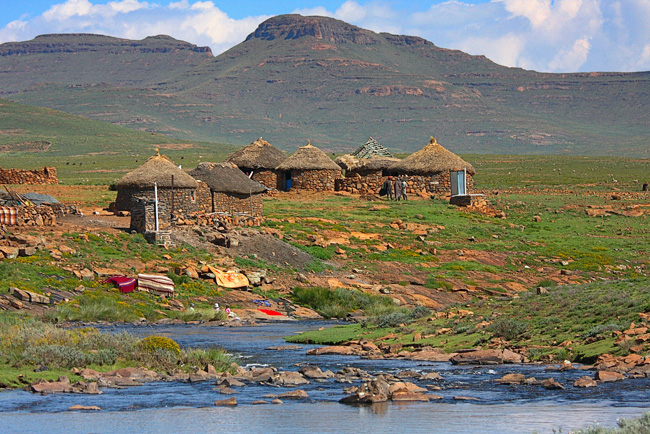 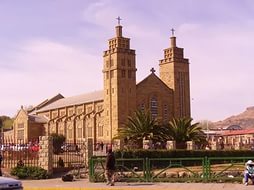 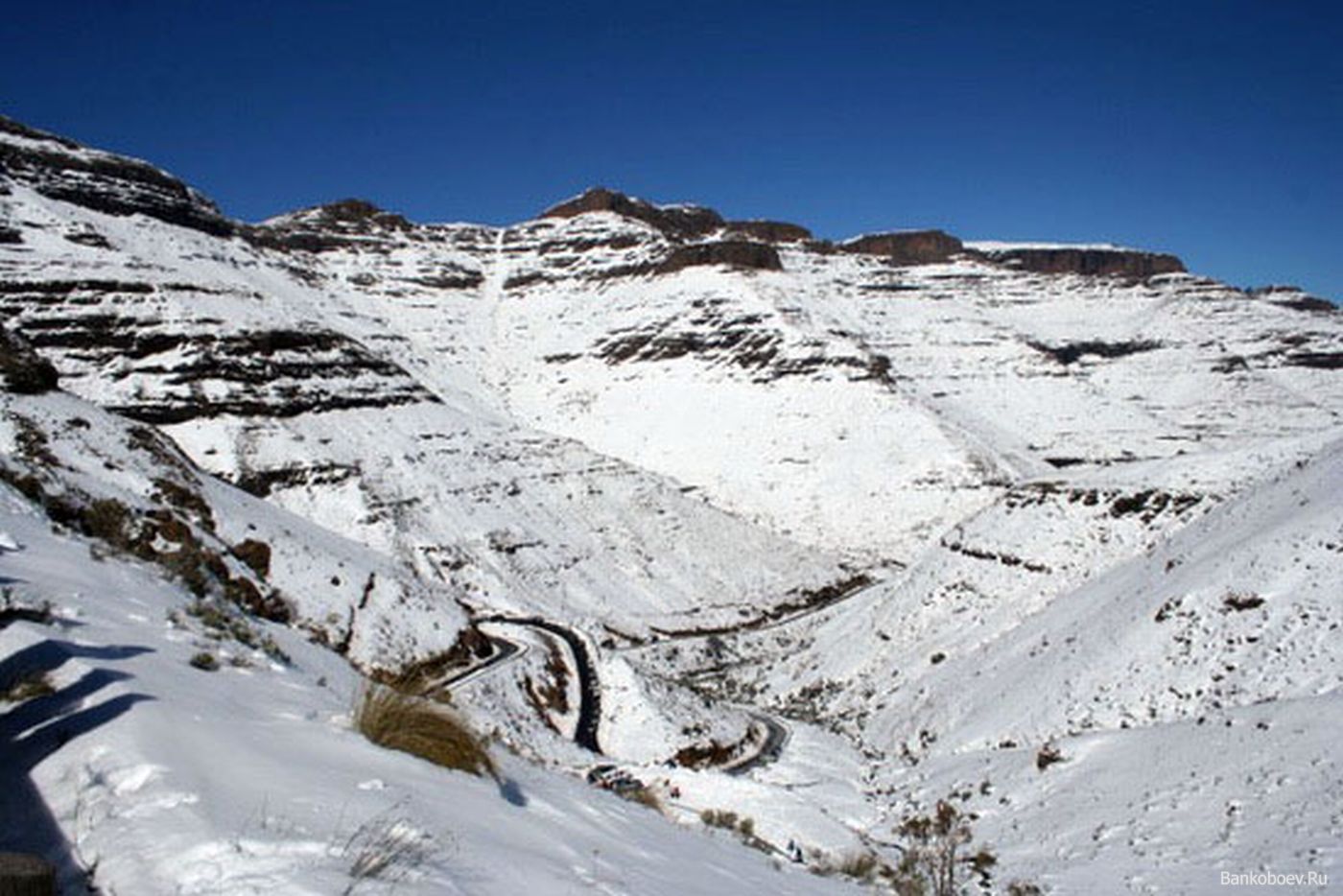